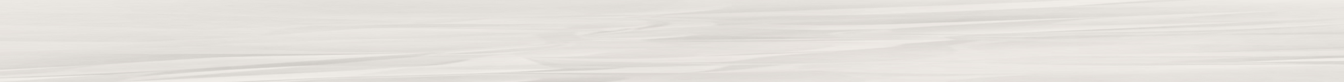 STEP 
Systematic Tracking of Exchanges in Procurement
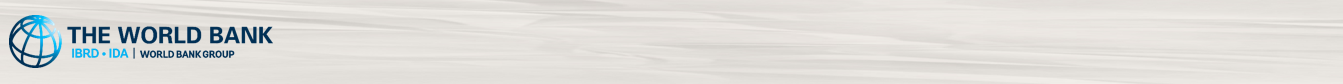 STEP – Advantages
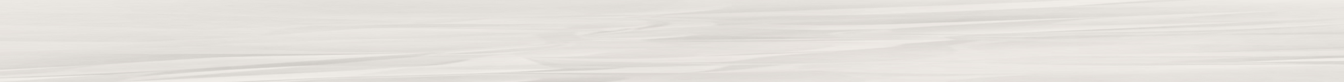 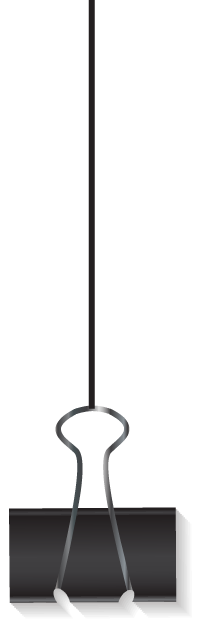 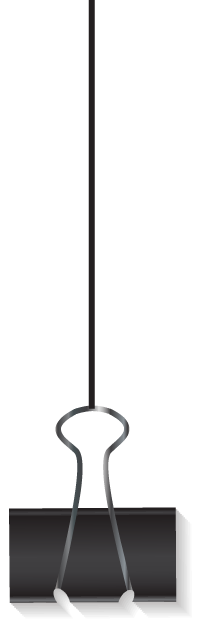 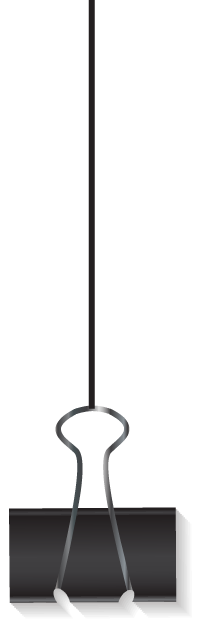 Procurement Planning & tracking
Procurement planning
Activity tracking          
Implementation roadmap
Notification and alerts
Streamlining & automation
End-to-end processing
No-objection System
Document Management
Automated publications
Monitoring & Reporting
Portfolio Management
Project status review
Performance reporting
Business Intelligence
STEP: Features
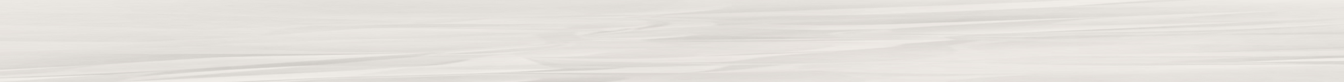 New procurement methods - as per the new procurement framework
Partial on-line approval of procurement plan previously not available
Actual dates of procurement activities captured [provided entered !]
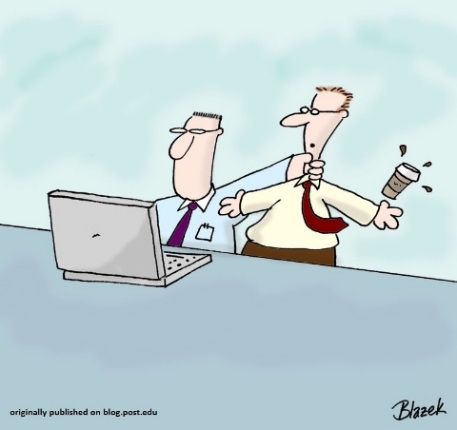 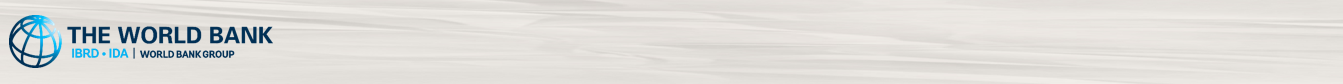 STEP: Features
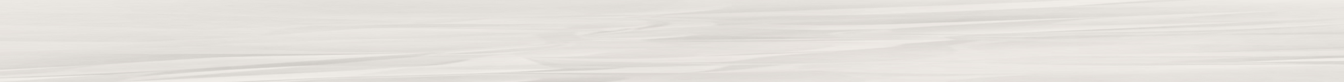 United Nation’s Standard Procurement Service Code [UNSPSC] use is mandatory
STEP enables auto publication of approved procurement plan, publication notices and contract award information in the Bank’s external website, UNDB online, World Bank Finances App, and World Bank Procurement App
Client to enter information of bids evaluated, records of bidders
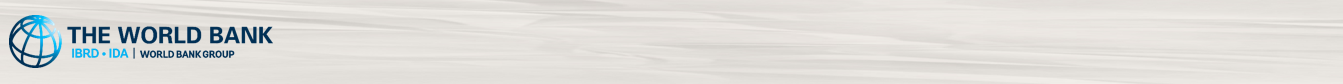 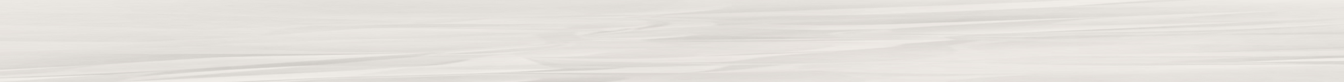 STEP: Features
STEP automatically populates information on any Debarred List /Temporary Suspensions List hit firms when you choose the supplier/contractor/firm name for recommendation of award/shortlist

The Client is required to enter both prior and post review activities to be able to capture/generate the report to monitor progress of the project.  Evaluation report details are however required to be entered only for prior review activities
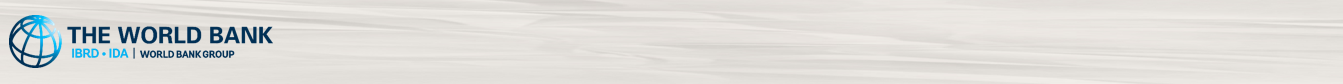 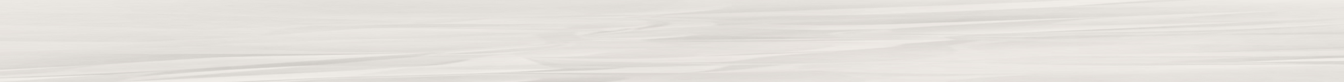 STEP: Features : Automatic publication of Procurement Notices
Automated Publication to 4 electronic outlets
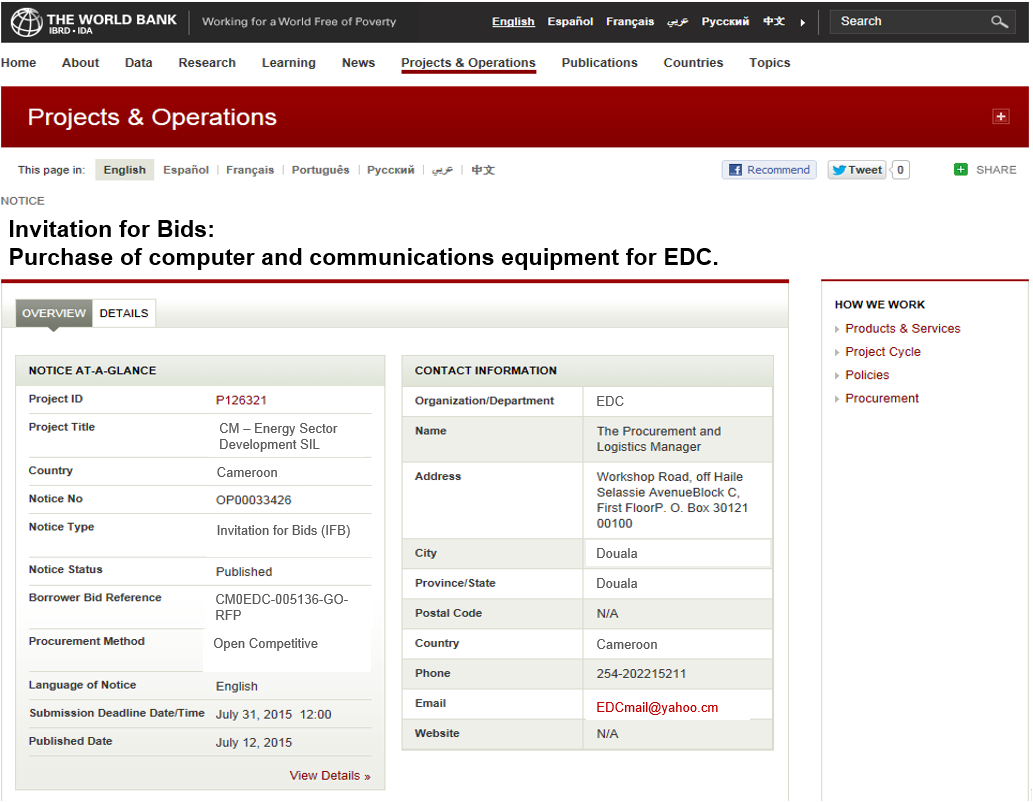 1
2
Automated Publication
3
4
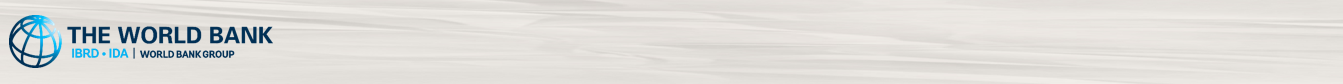 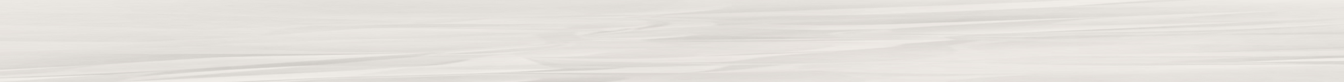 STEP : System Set Up : 
System generated notification once the project is setup in STEP by the Bank
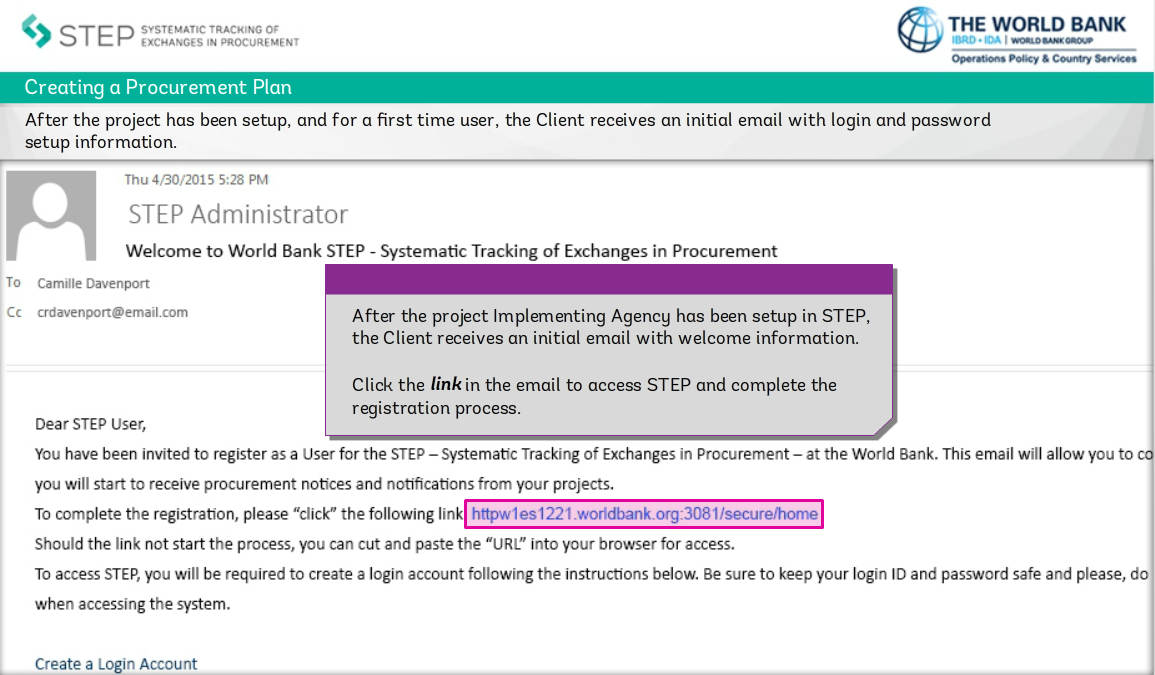 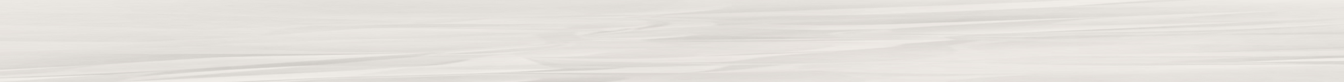 STEP : Using the System : Preferred Browsers, and URLPreferred Browser : Google ChromeOther browsers that support STEP : Internet Explorer, FirefoxAccessing the System : URL : www.step.worldbank.org Click on : ‘LOGIN’
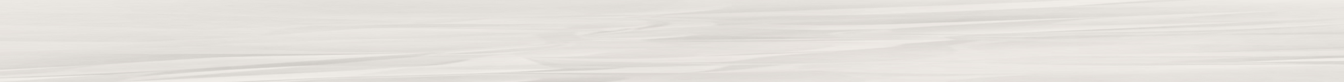 STEP : Log In Screen
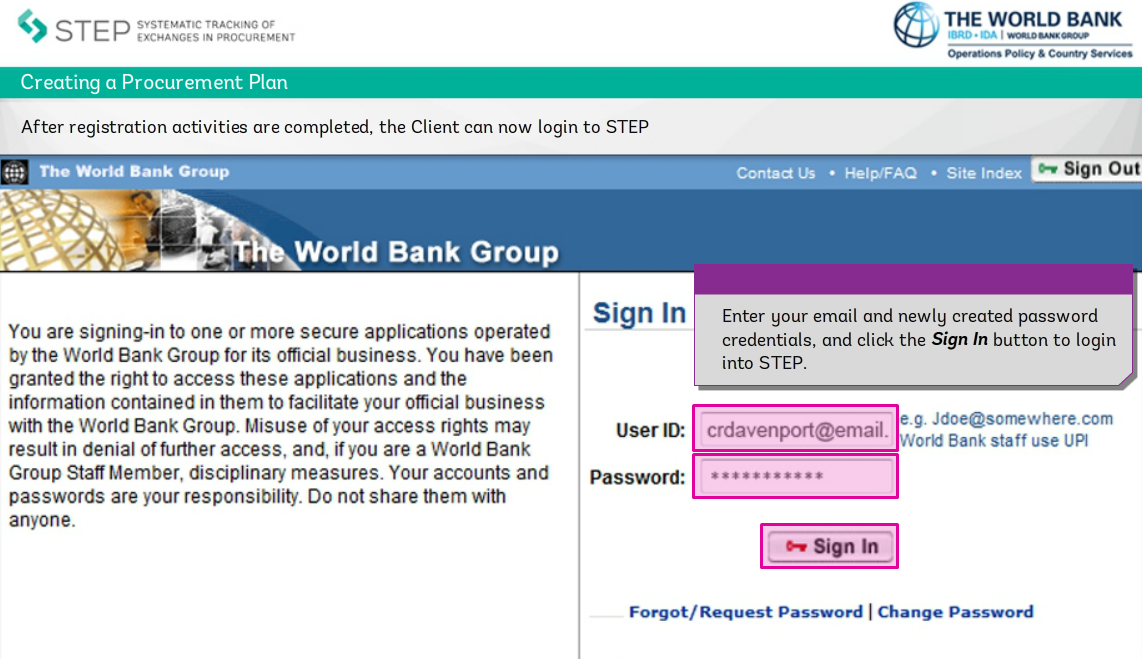 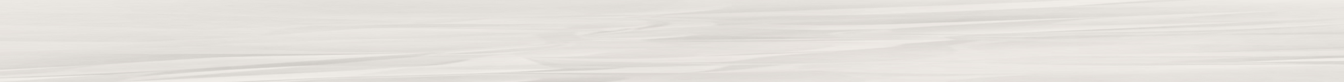 STEP : View of Project Dashboard
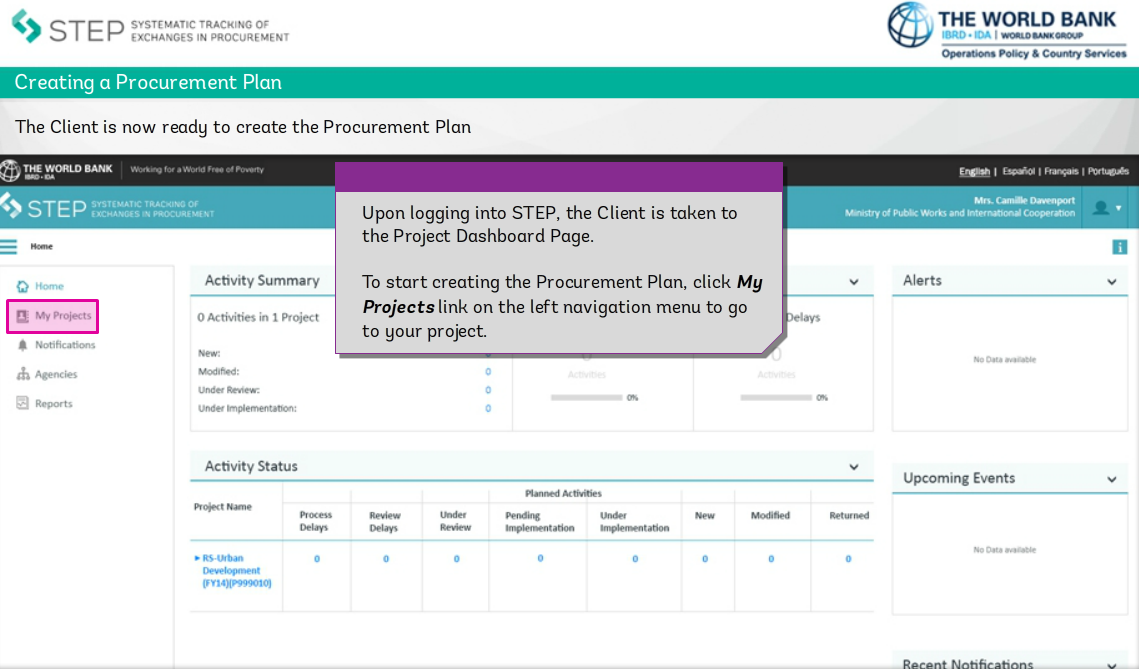 Upon logging into STEP, you are taken to the Project Dashboard Page.
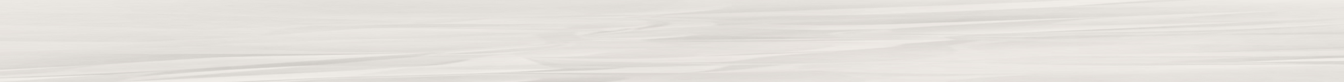 STEP : Creating a General Procurement Notice-Step 1
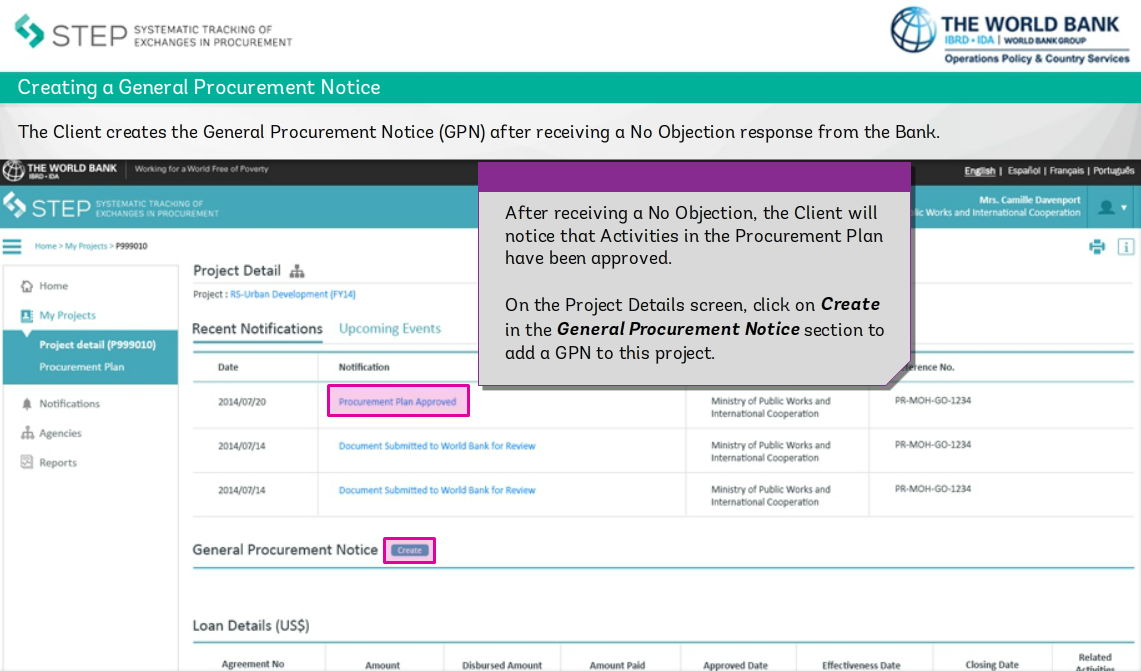 On the Project Details screen, click on Create in the General Procurement Notice section to add a GPN to this project
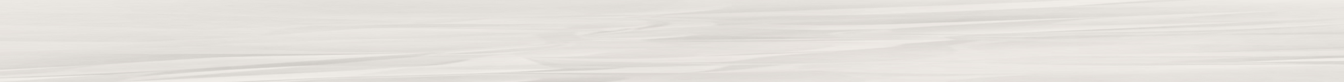 STEP : Creating a General Procurement Notice-Step 2
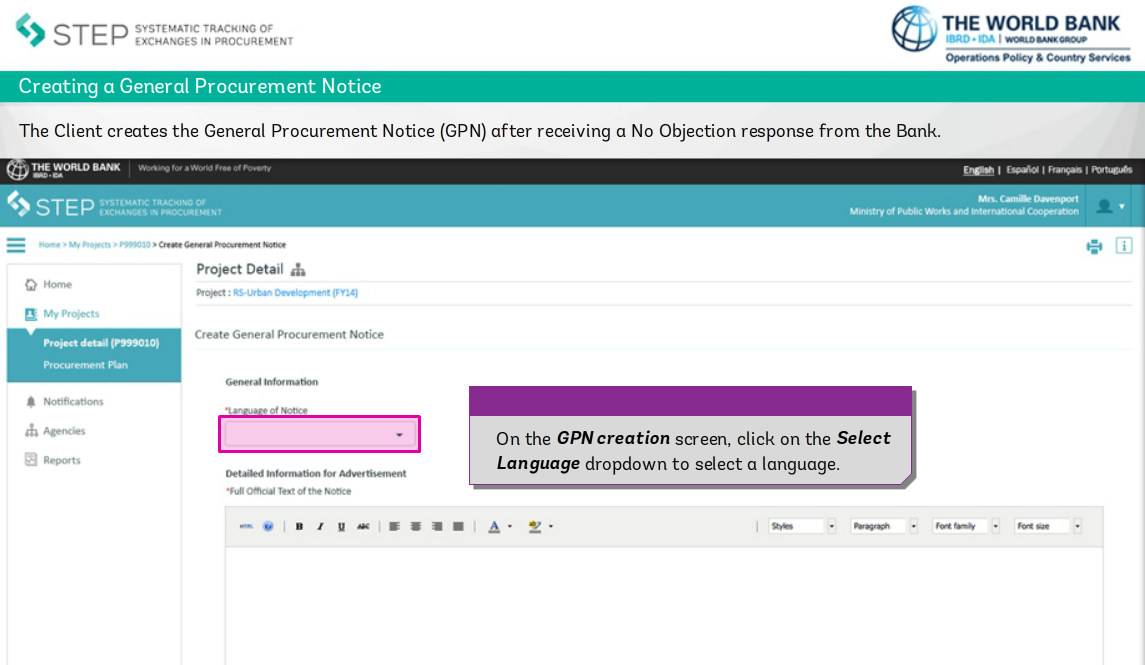 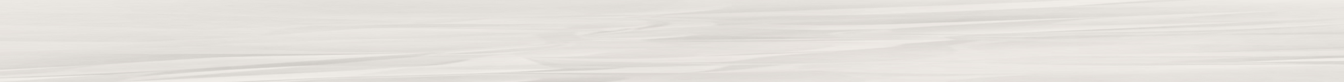 STEP : Creating a General Procurement Notice-Step 3
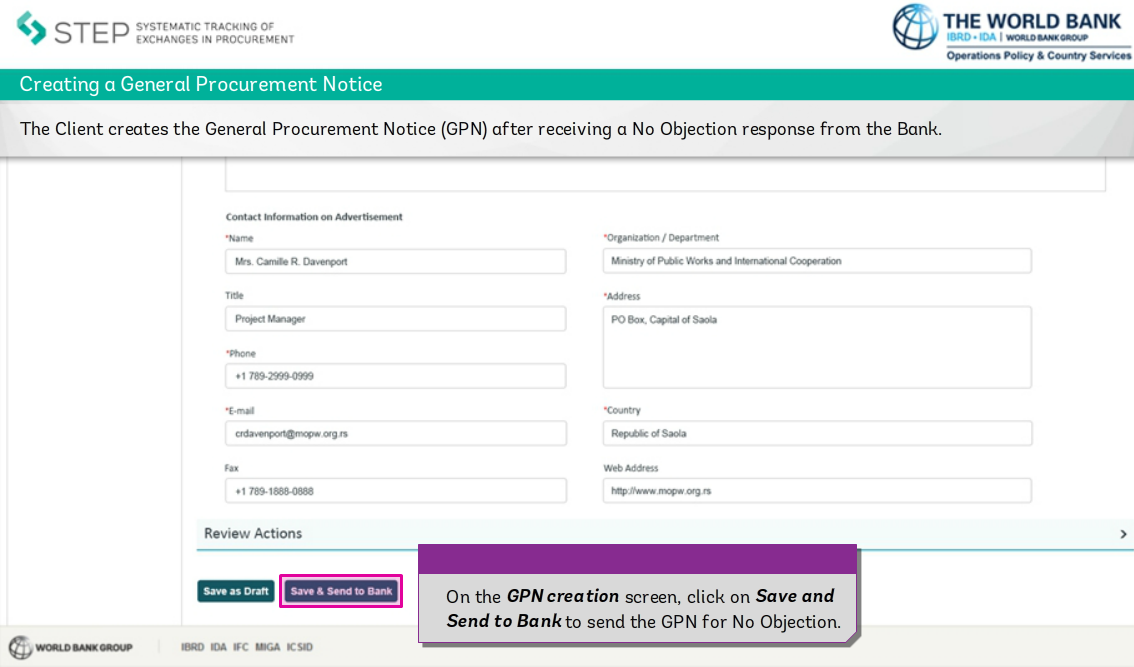 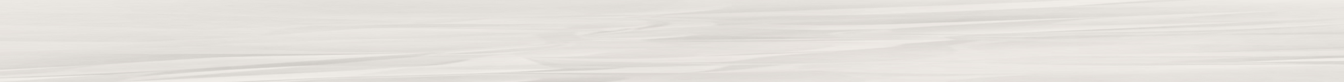 STEP : Creating a Procurement Plan – Step 4 – Adding a New Activity
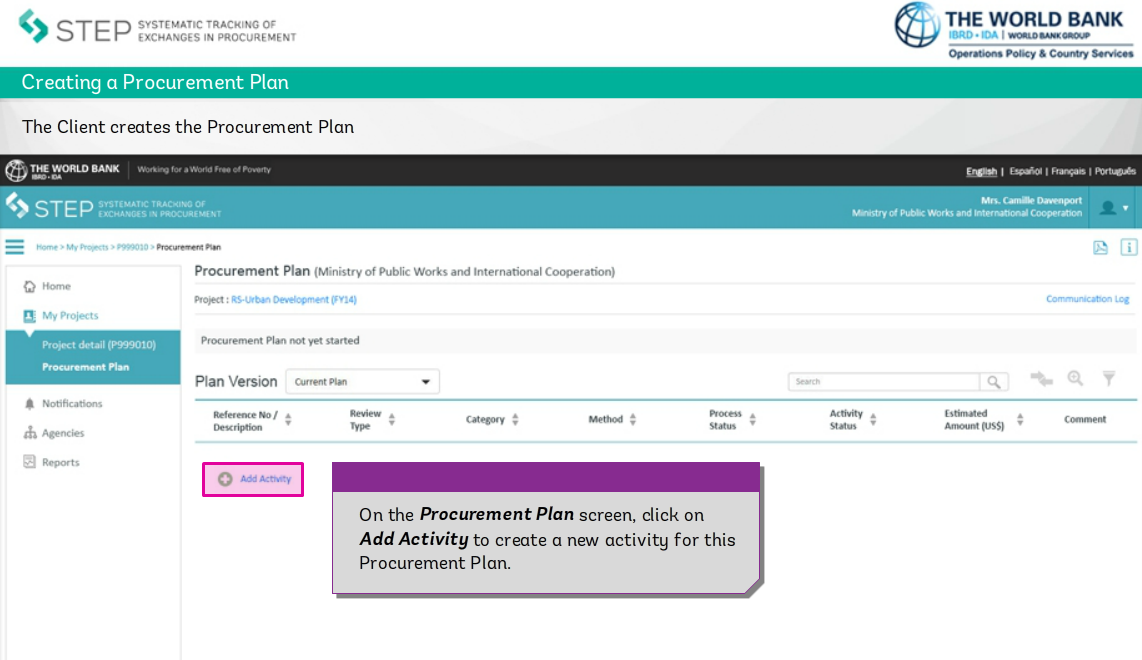 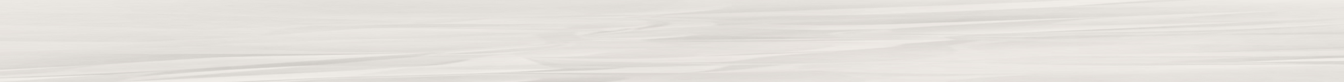 STEP : Creating a Procurement Plan – Step 5 - 
Choosing Category/Method/Description of Procurement
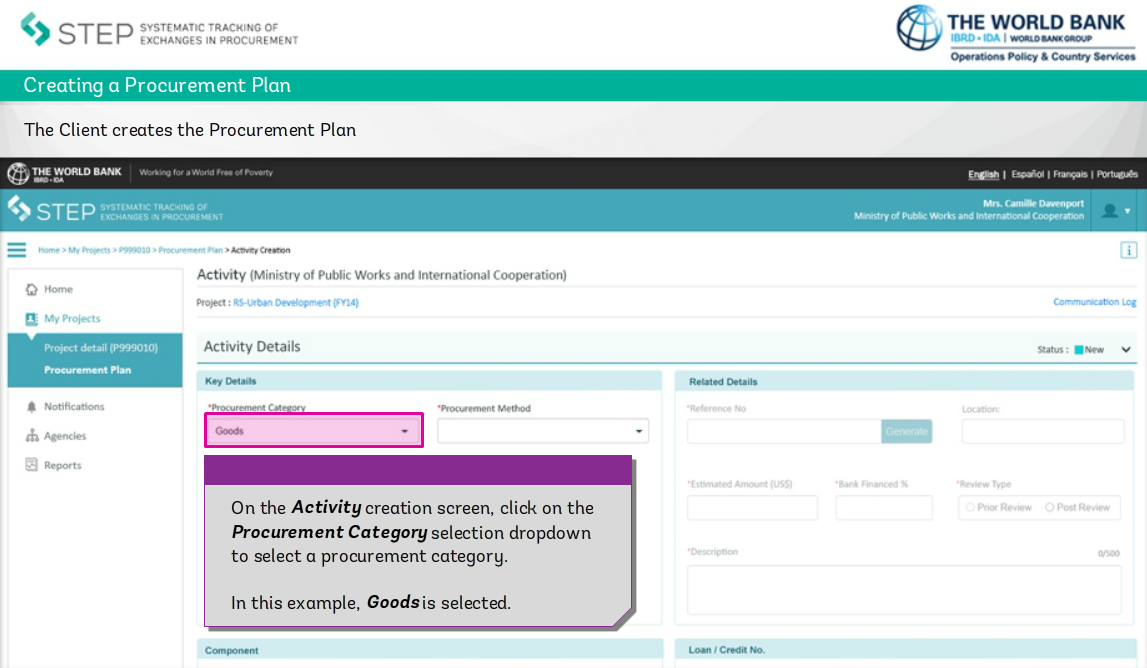 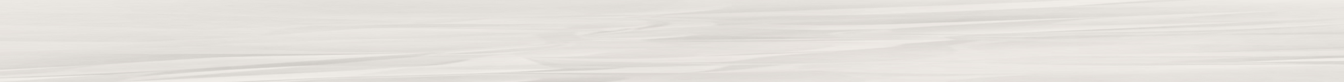 STEP : Creating a Procurement Plan – Step 6: 
Choosing Applicable Project Component
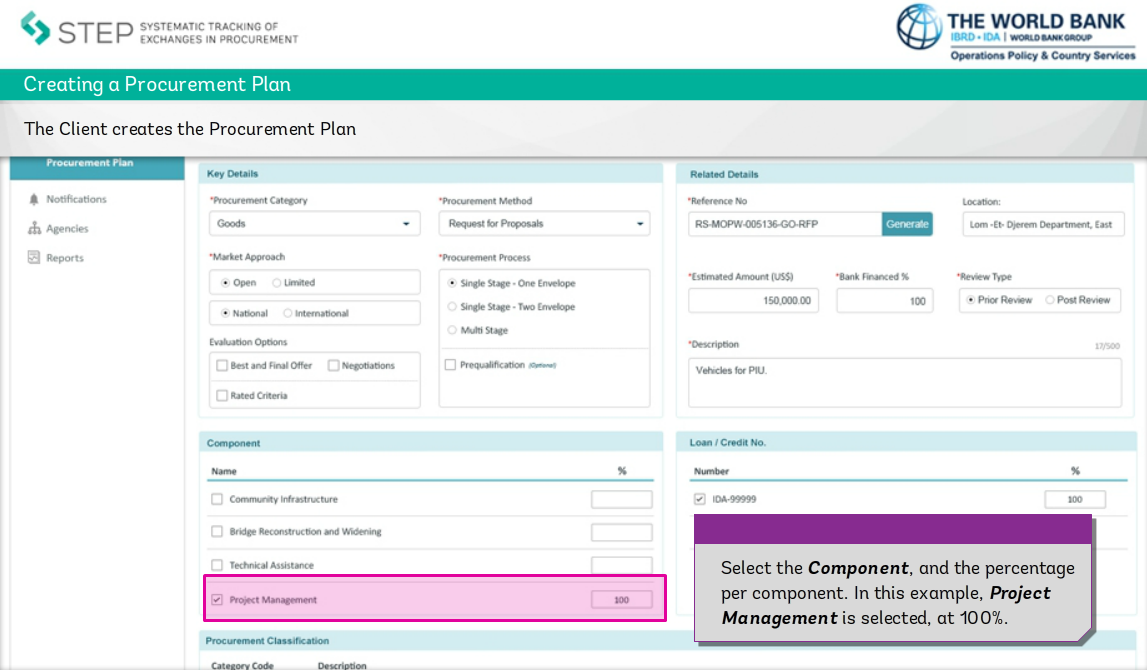 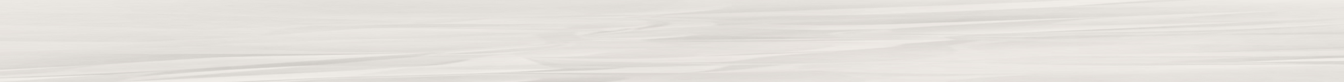 STEP : Creating a Procurement Plan – Step 7 : 
Choosing Applicable UNSPSC Category Code
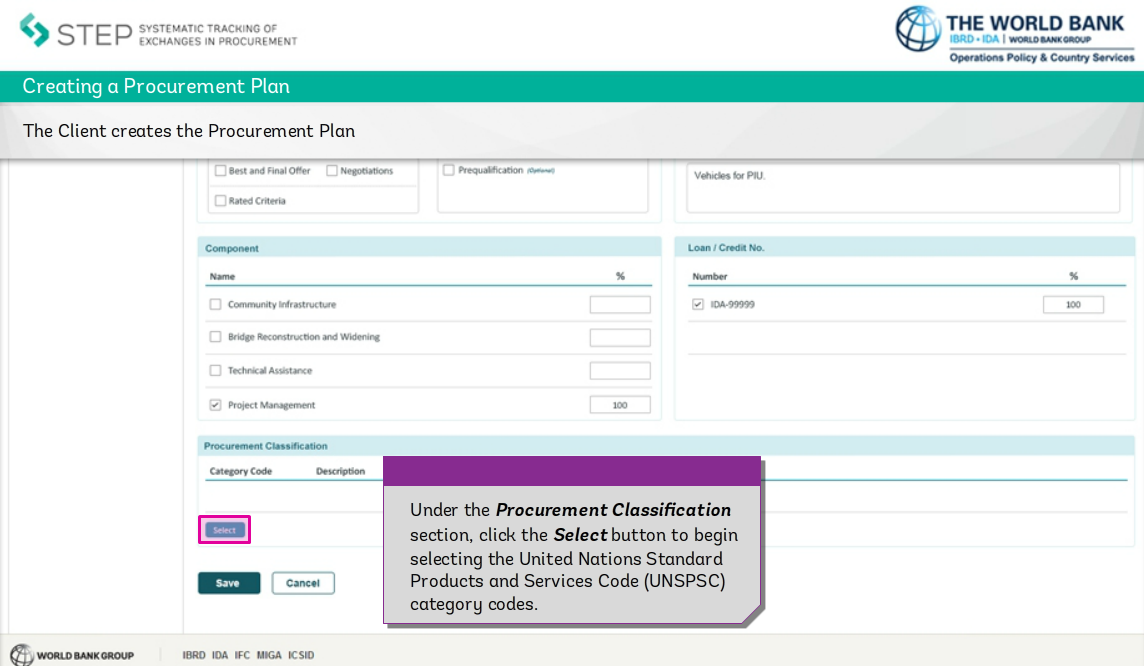 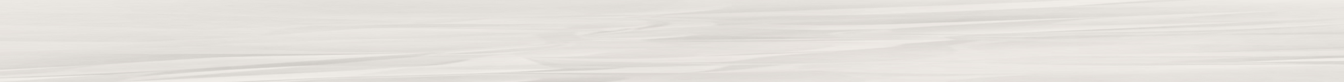 STEP : Creating a Procurement Plan – Step 8 : 
Choosing Applicable UNSPSC Category Code [Contd.]
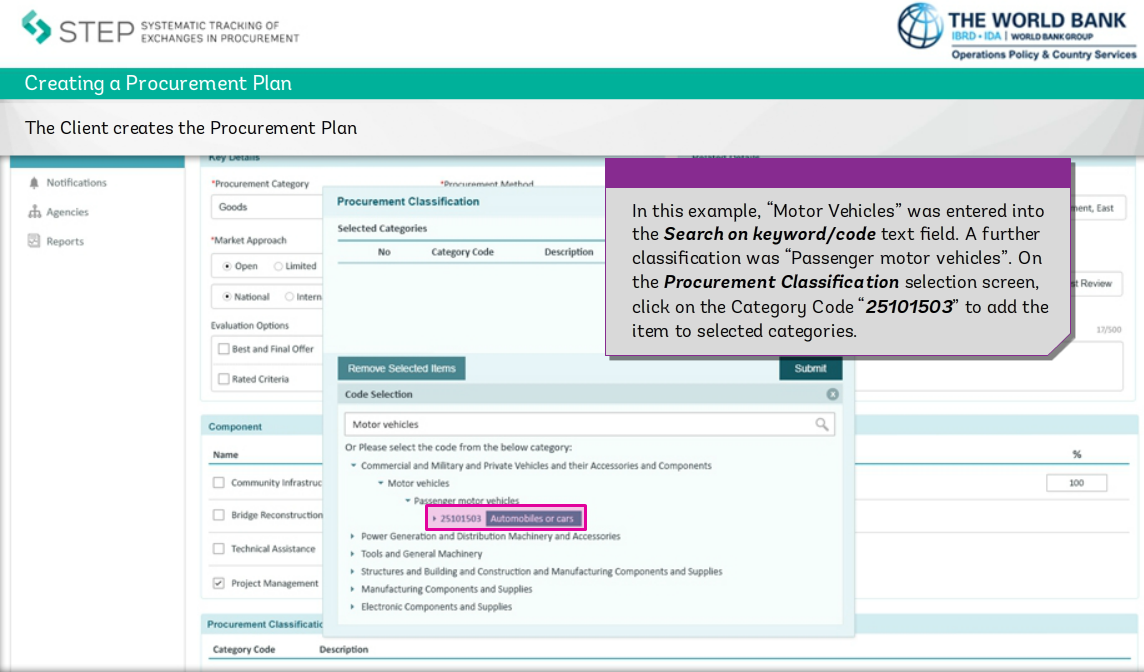 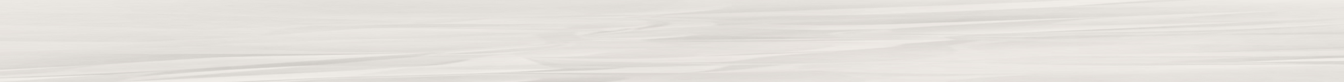 STEP : Creating a Procurement Plan – Step 9 : 
Saving a Procurement Activity
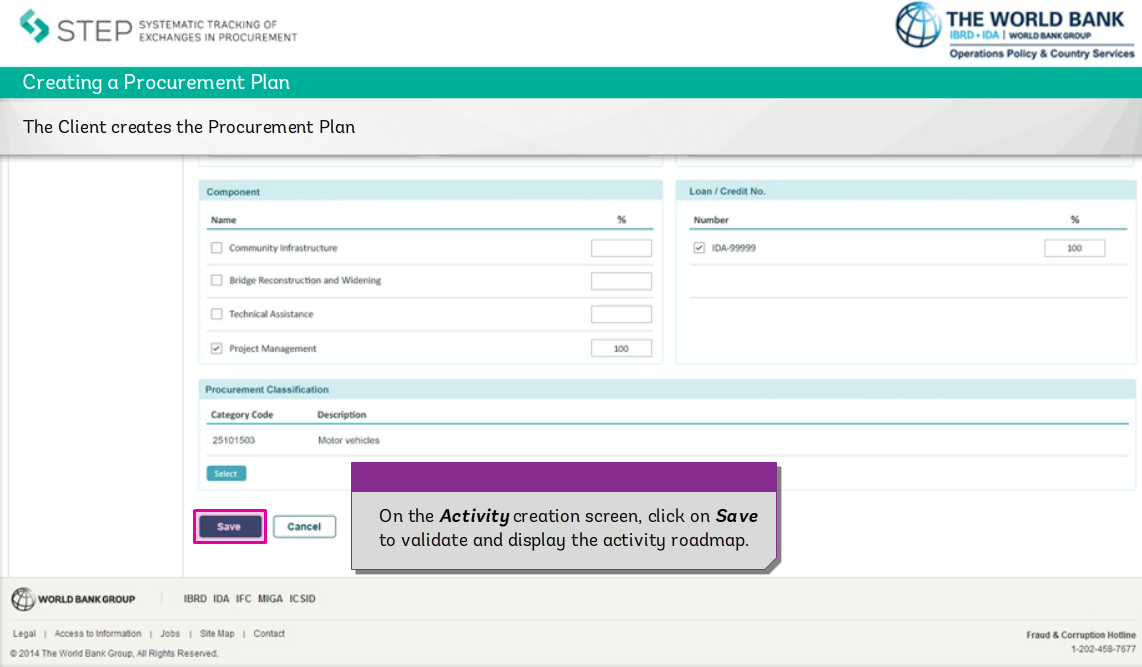 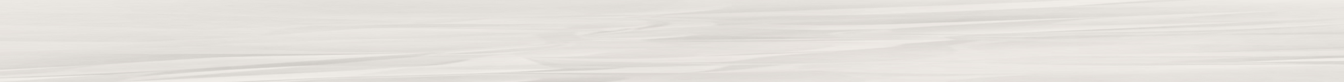 STEP : Creating a Procurement Plan – Step 10 : 
Procurement Road Map Giving Realistic, Estimated 
Procurement Timelines
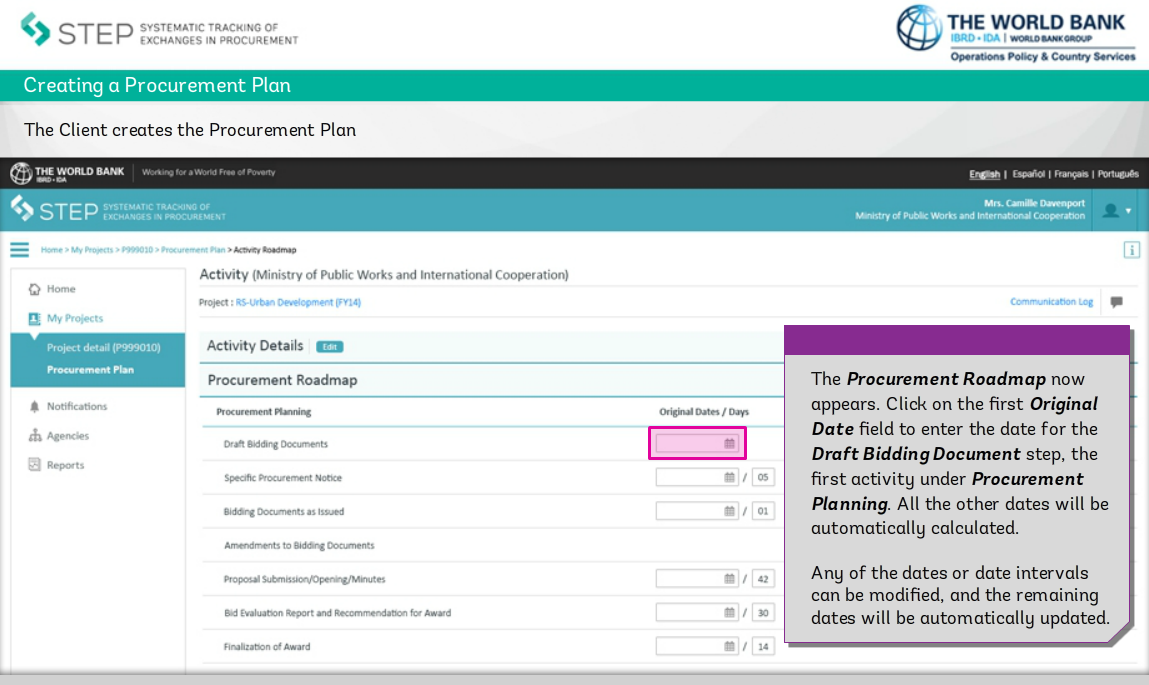 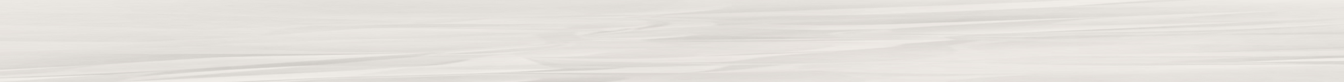 STEP : Updating a Procurement Plan – Step 11 : 
As Required/Annual/Bi-annual Basis
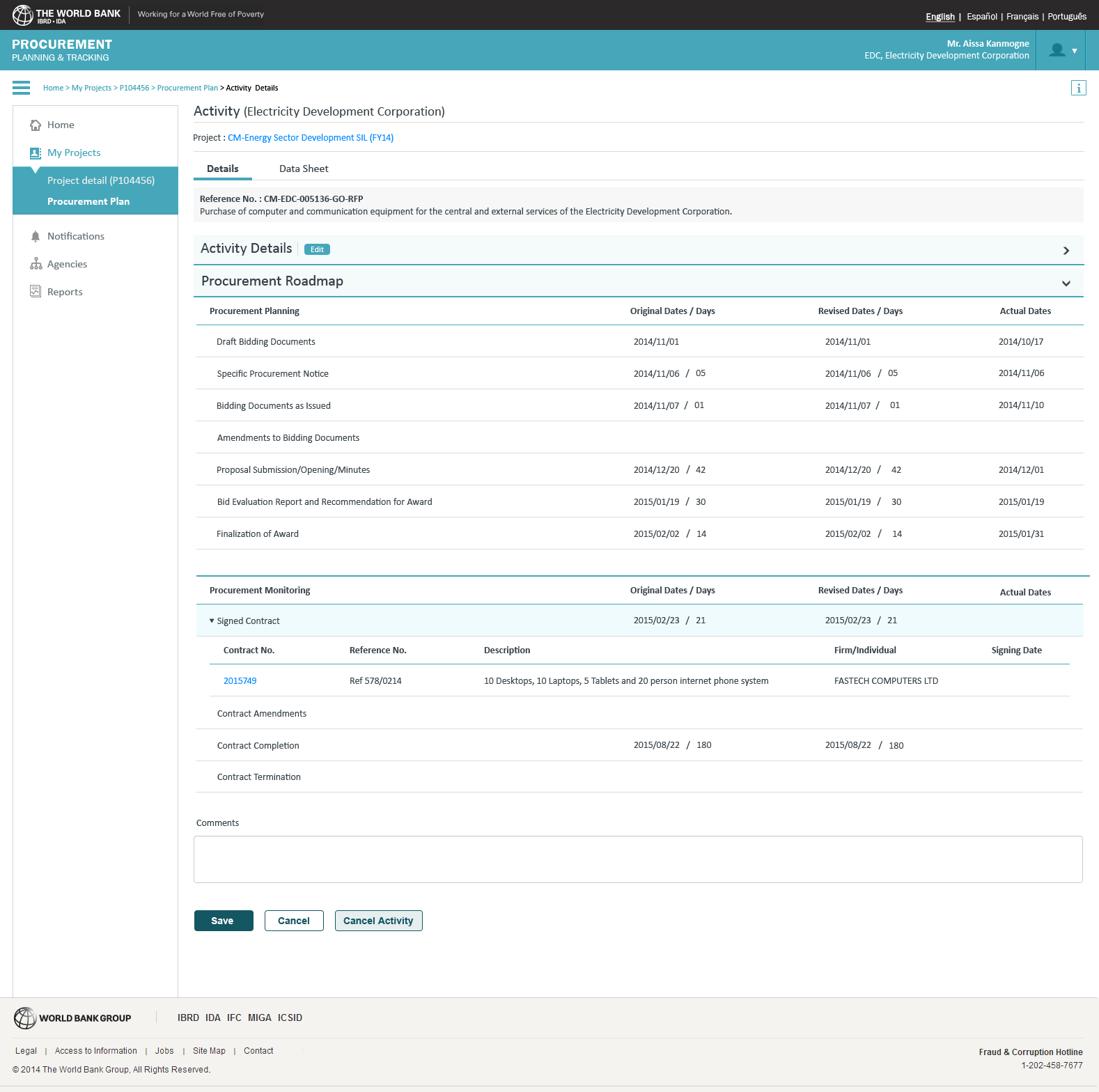 Revised Dates
Actual Dates
Original Dates
Comments
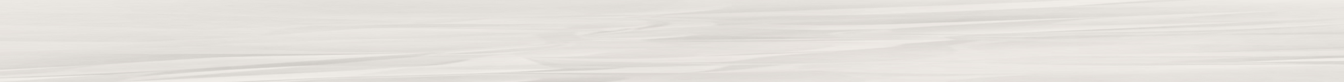 STEP : View of New Procurement Activity & 
Option of Sending Activity to the Bank – Step 12:
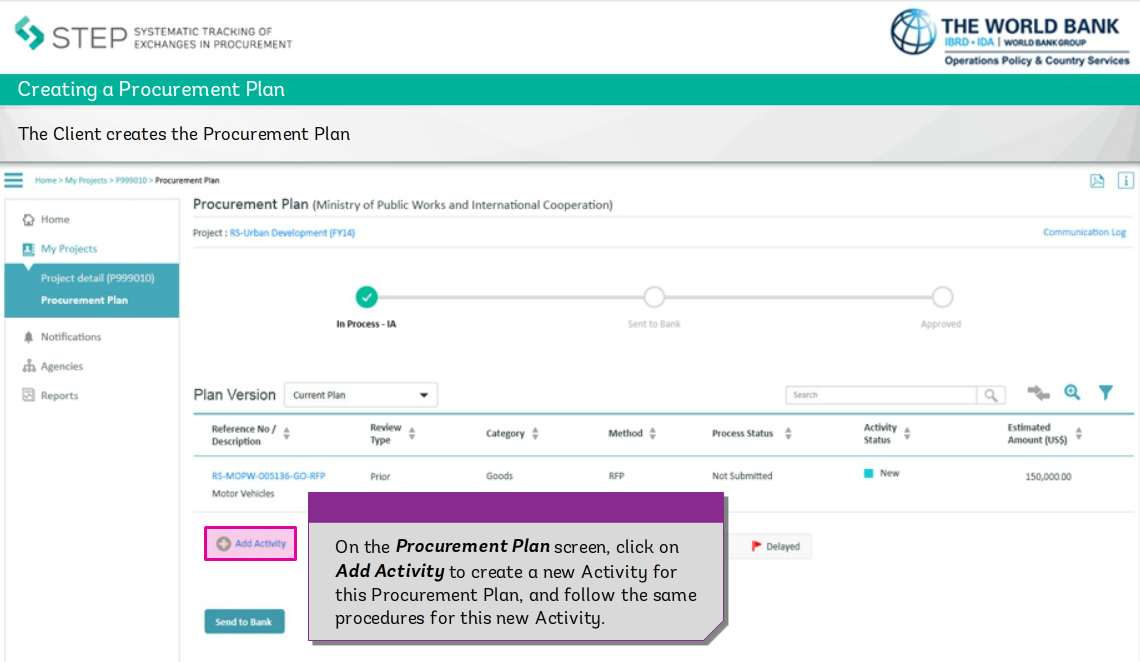 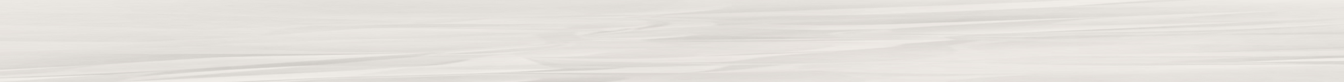 STEP : Sending a Procurement Plan to the Bank - Step 13
Formulating a Forwarding Email to the Bank
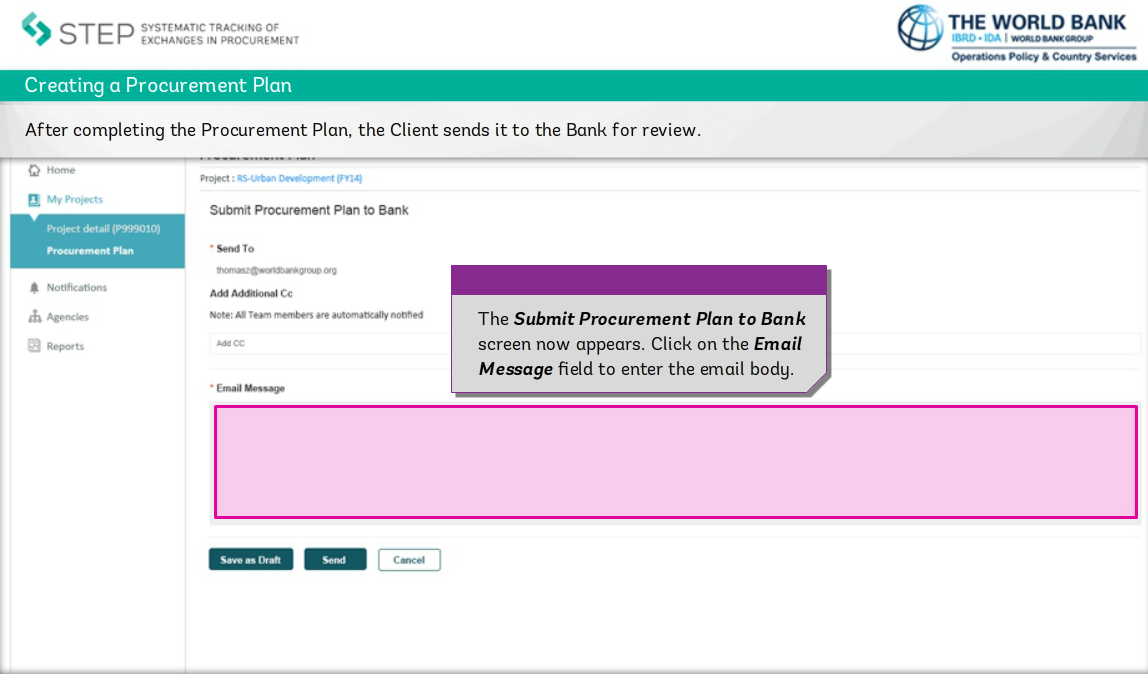 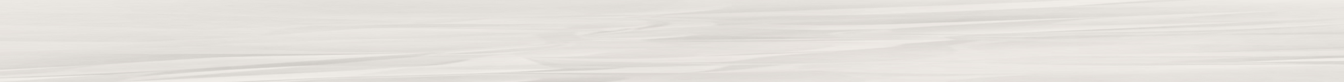 STEP : Communication Log
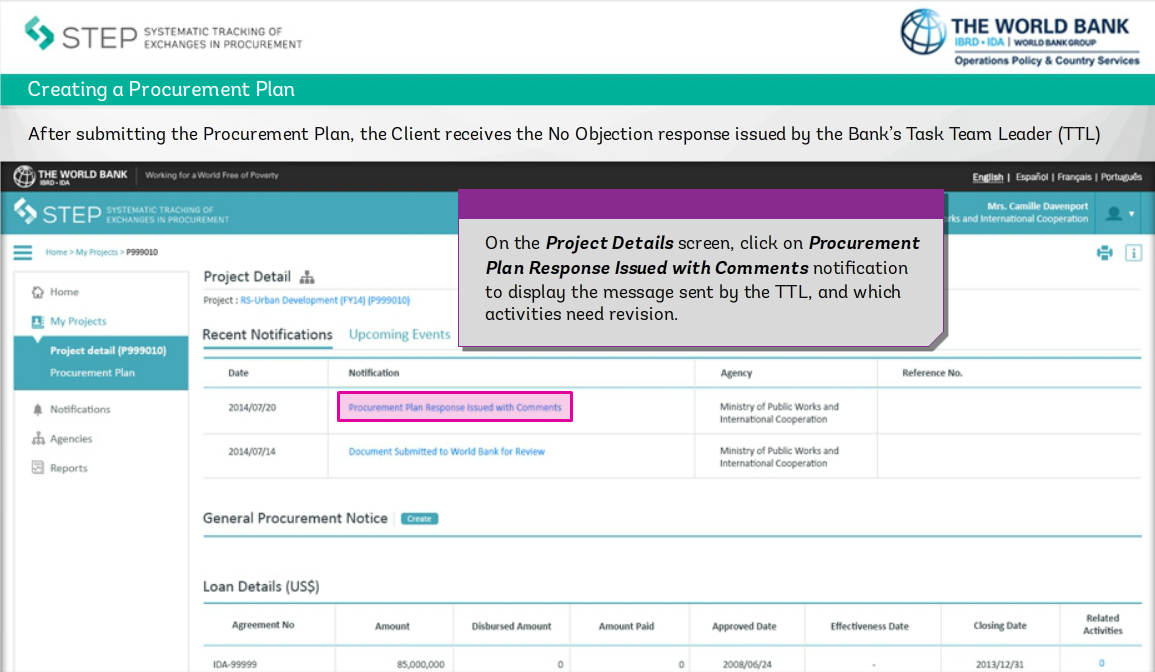 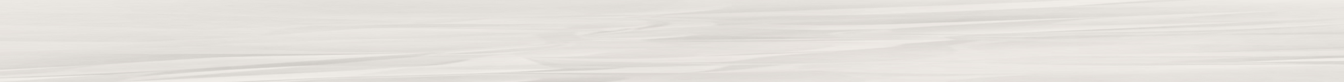 STEP : Communication Log
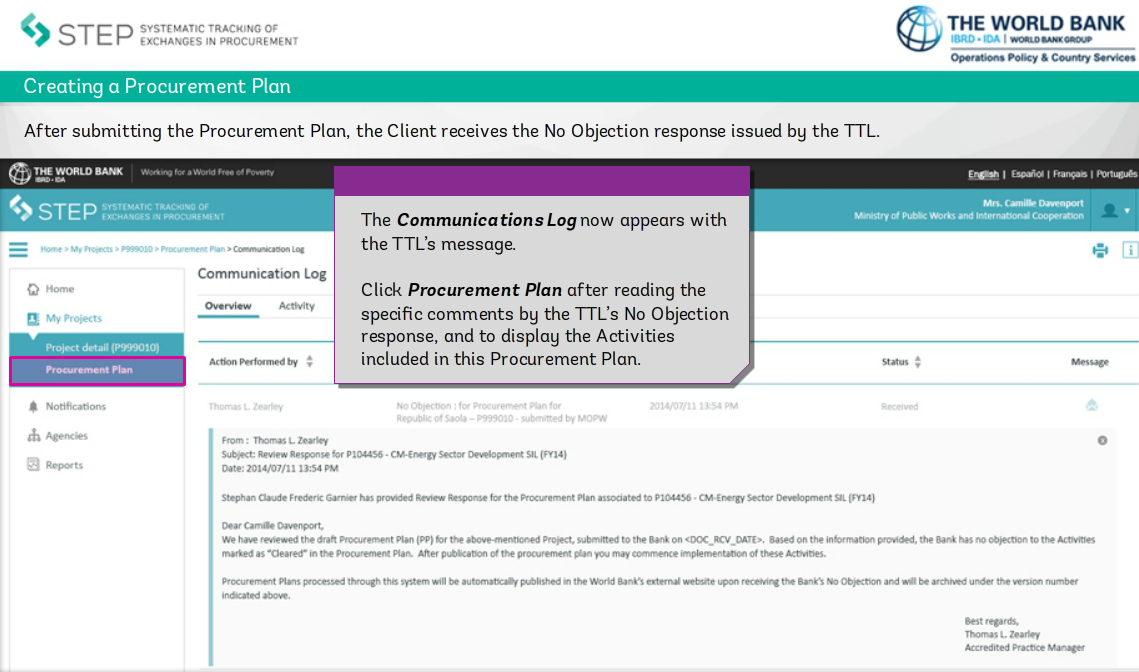 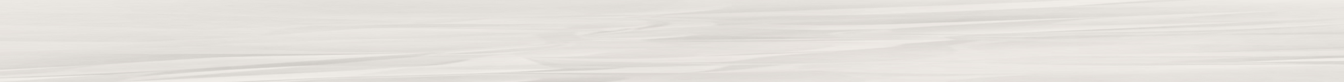 STEP : View of Procurement Activities in Procurement Plan- Step 10
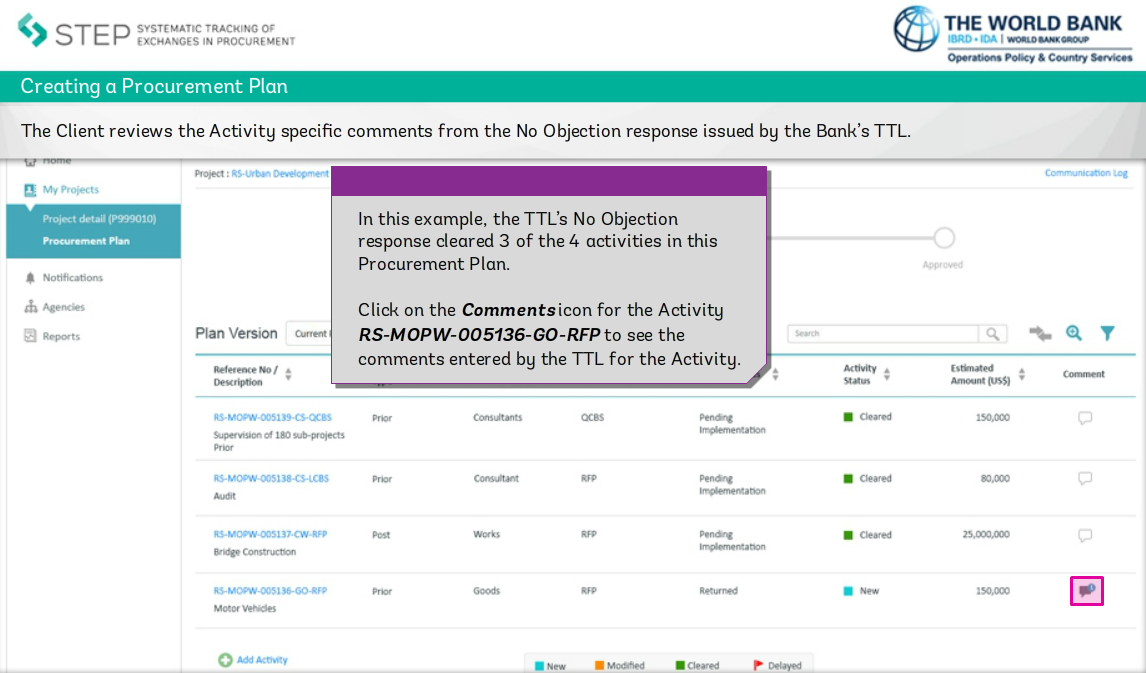 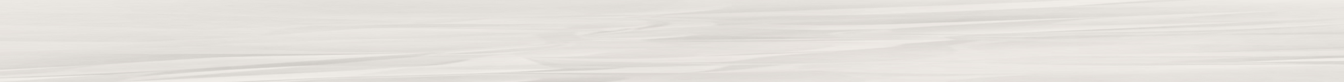 STEP : Uploading bid documents - Step 1
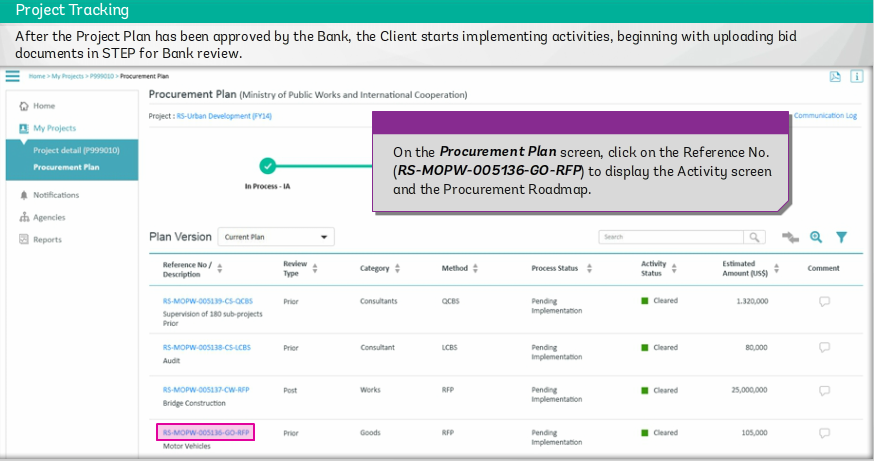 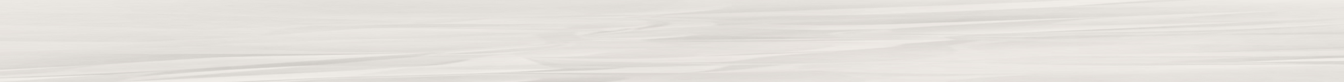 STEP : Uploading bid documents - Step 2
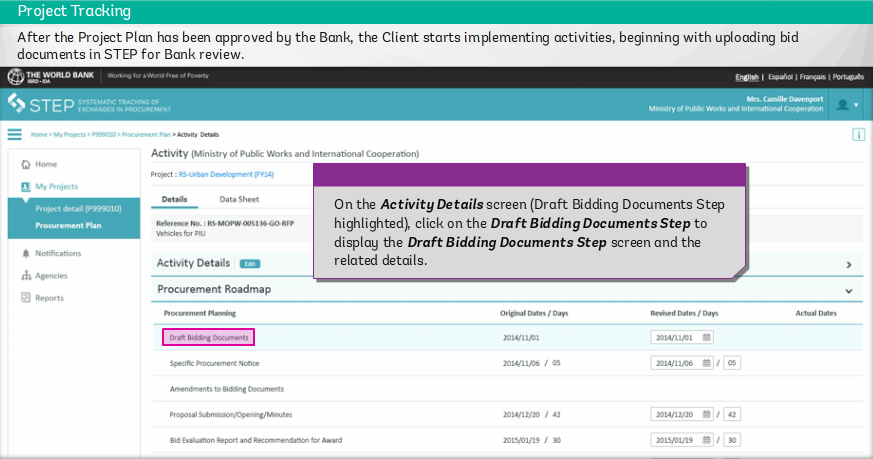 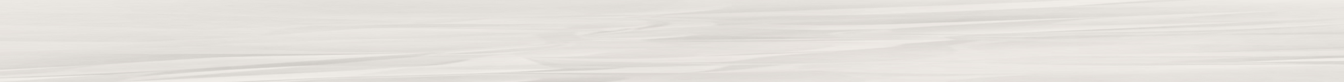 STEP : Uploading bid documents - Step 3
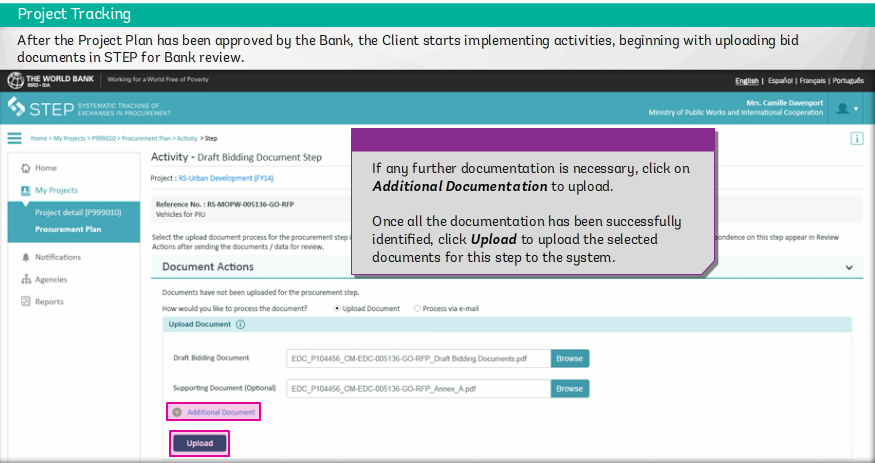 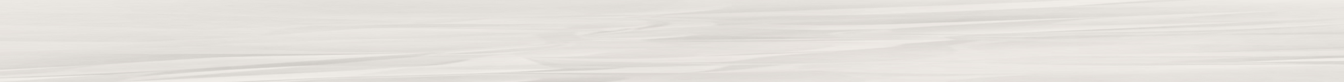 STEP : Uploading bid documents - Step 4
Save
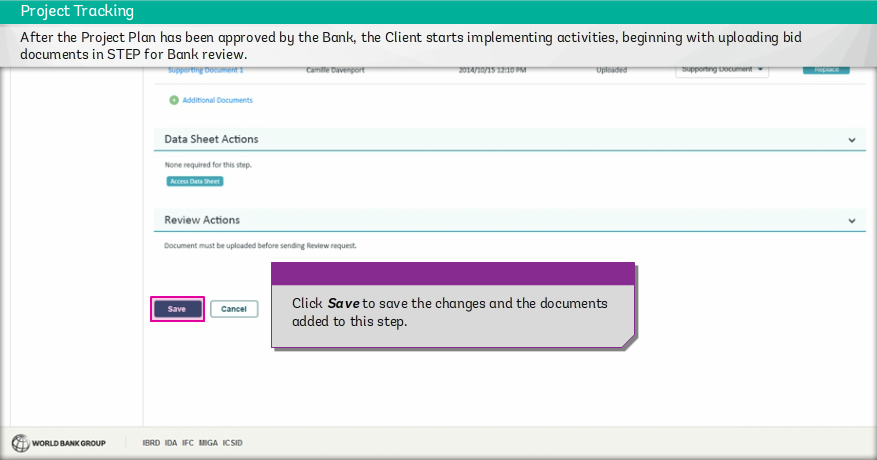 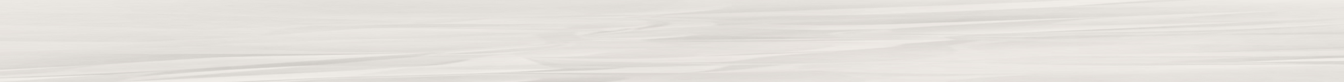 STEP : Uploading bid documents - Step 5
Send to Bank
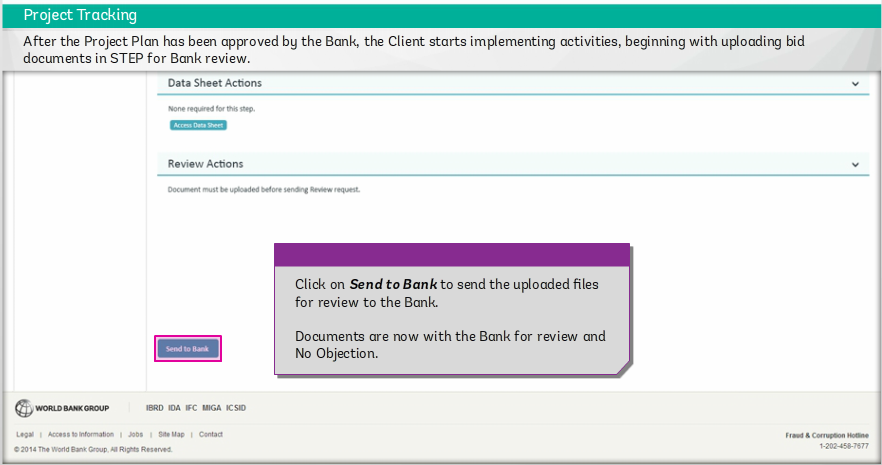 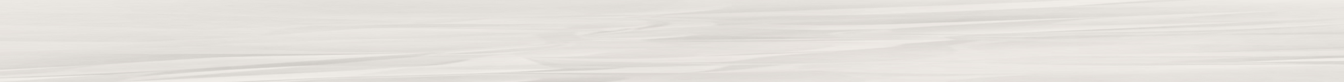 STEP : Draft Bidding Document No Objection Issued
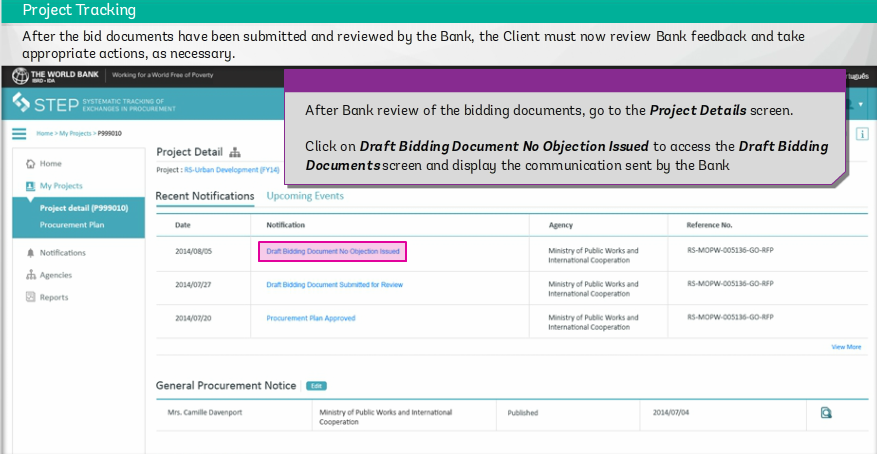 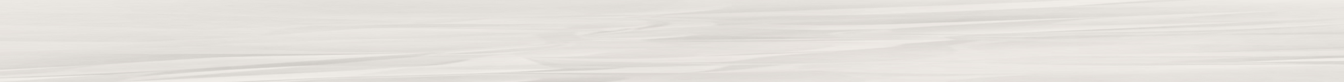 STEP : Create Notice – Specific Procurement Notice – Step 1
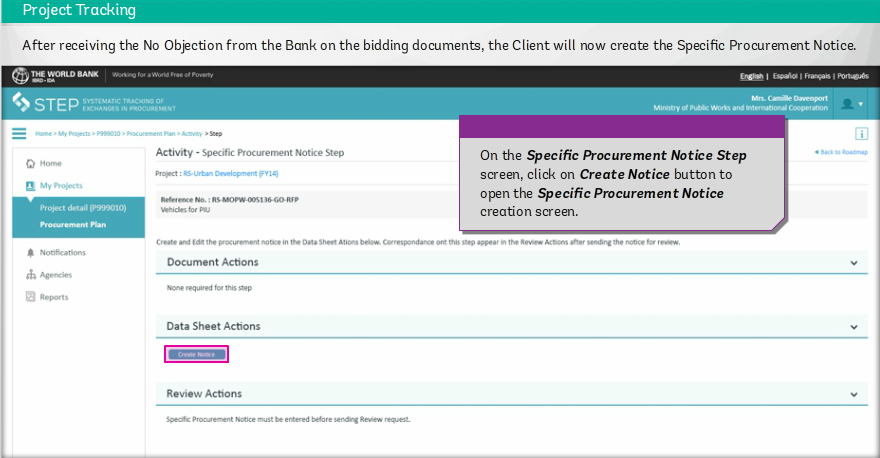 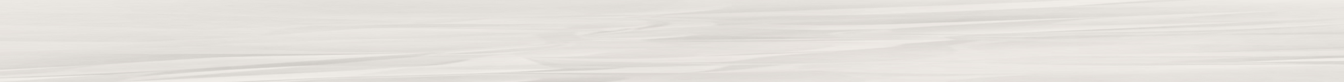 STEP : Create Notice – Specific Procurement Notice – Step 2
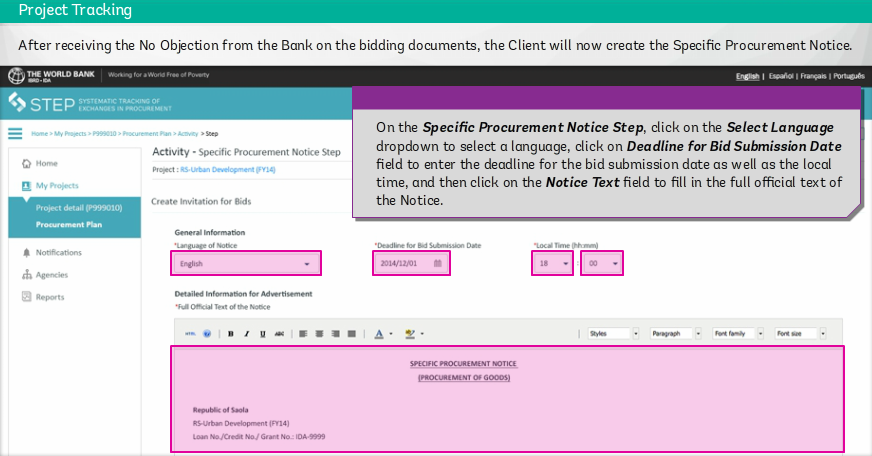 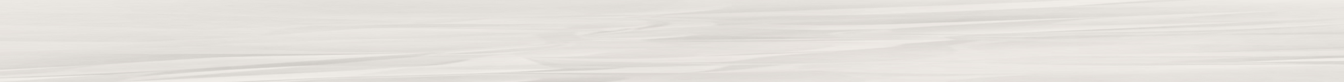 STEP : Create Notice – Specific Procurement Notice – Step 3
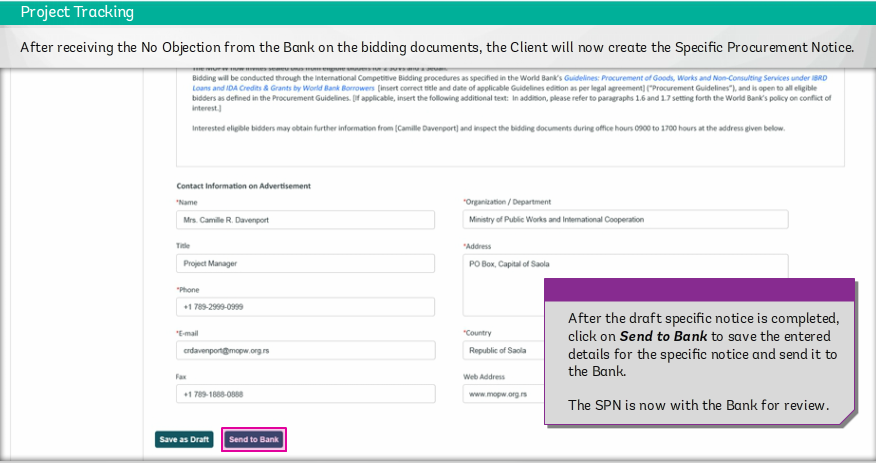 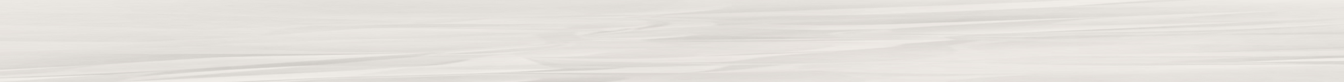 STEP : Create Notice – Specific Procurement Notice – Step 4
Notice gets published automatically.
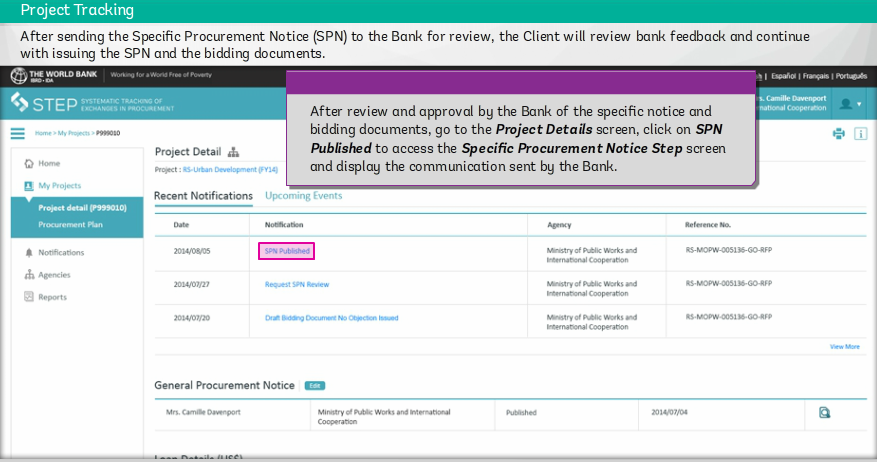 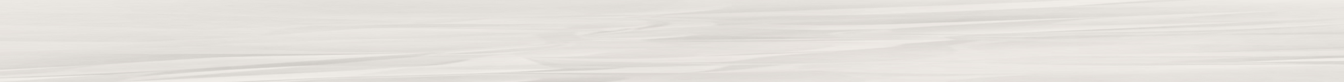 STEP : Proposal Submission/Opening/Minutes - Step 1
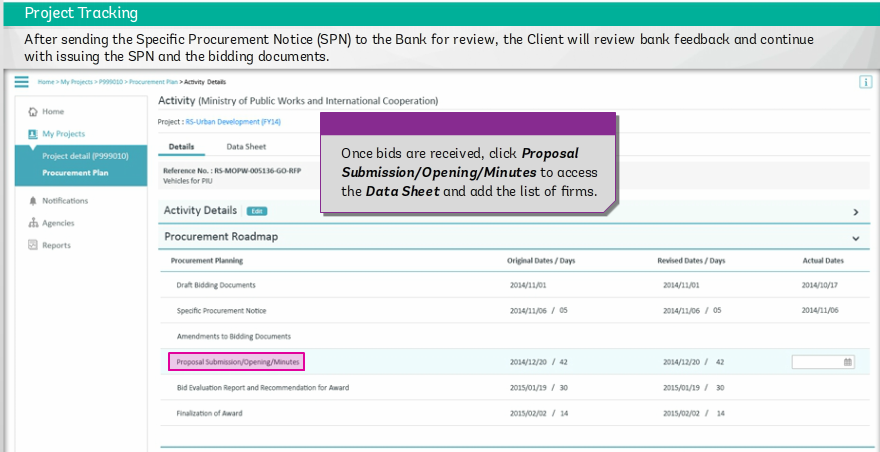 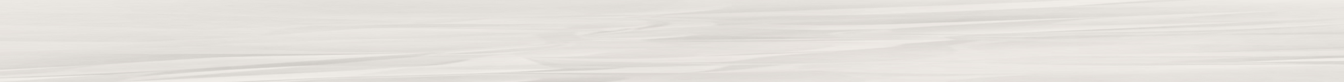 STEP : Proposal Submission/Opening/Minutes - Step 2
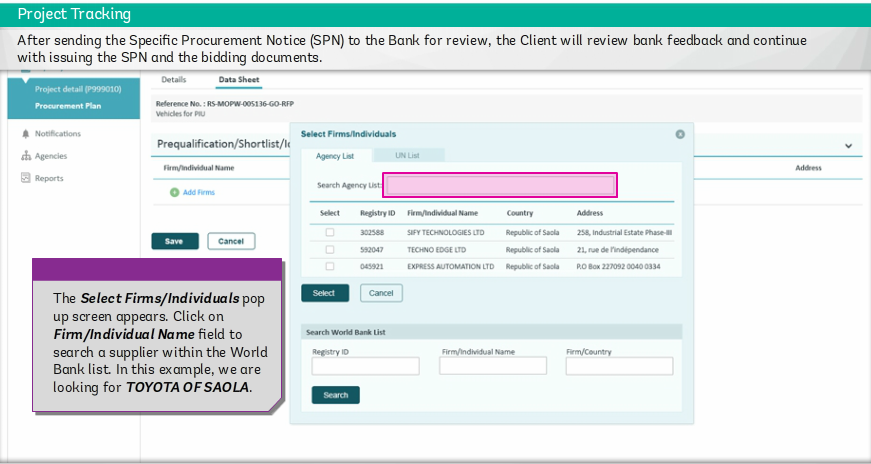 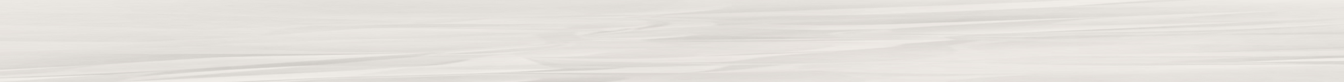 STEP : Proposal Submission/Opening/Minutes - Step 3
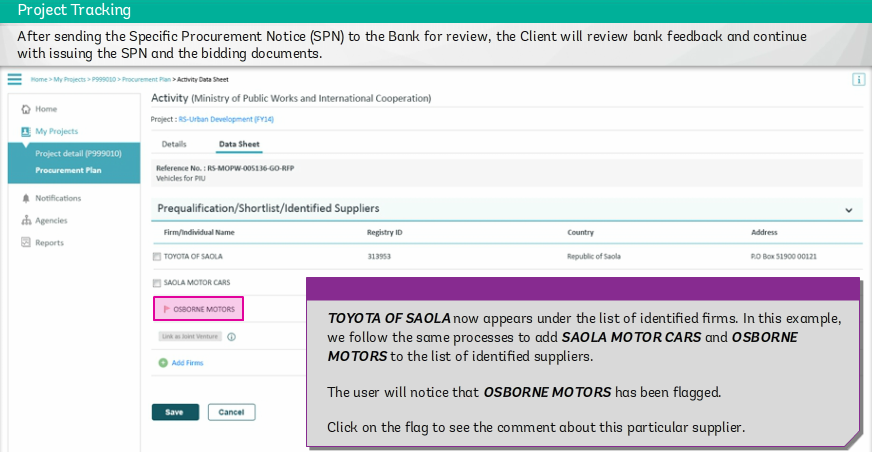 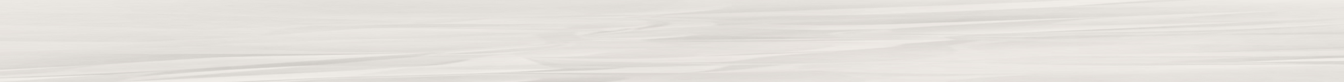 STEP : Proposal Submission/Opening/Minutes - Step 4
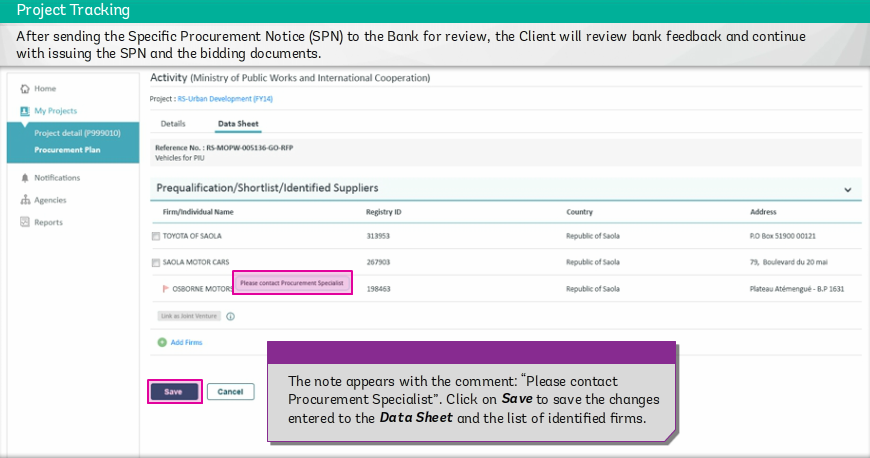 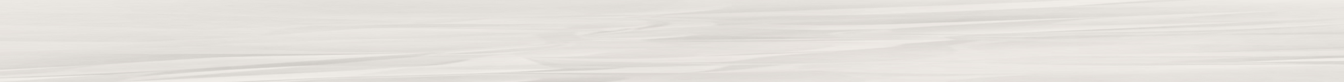 STEP : Proposal Submission/Opening/Minutes - Step 5
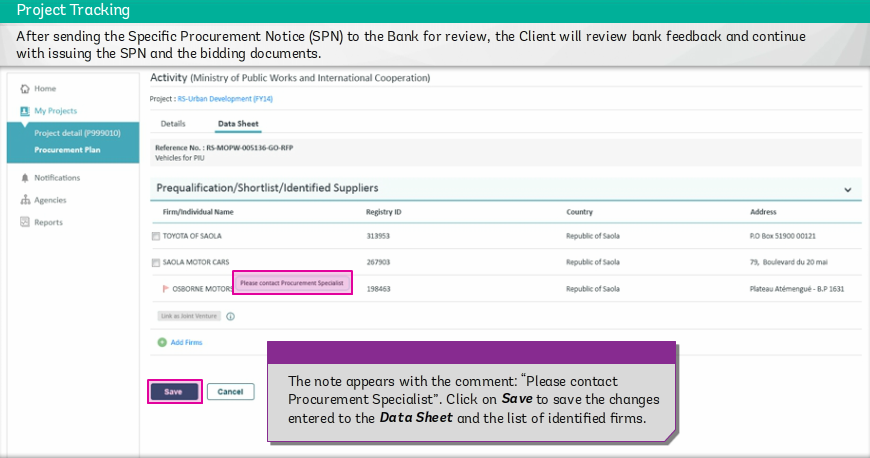 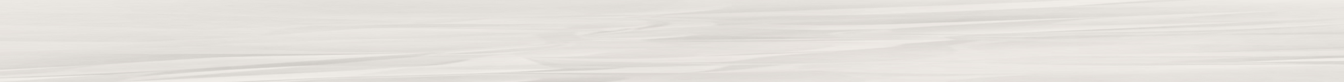 STEP : Details of Bid Evaluation Report - Step- 1
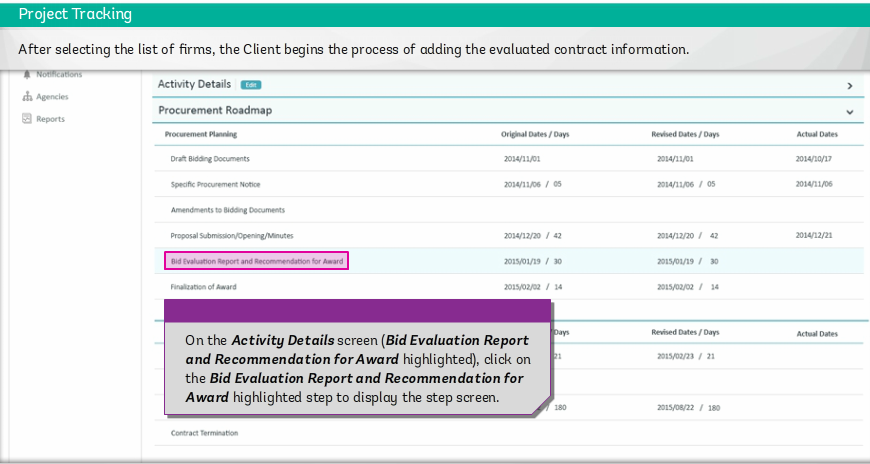 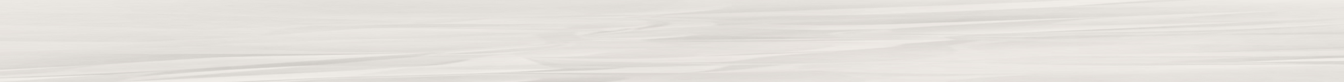 STEP : Details of Bid Evaluation Report - Step- 2
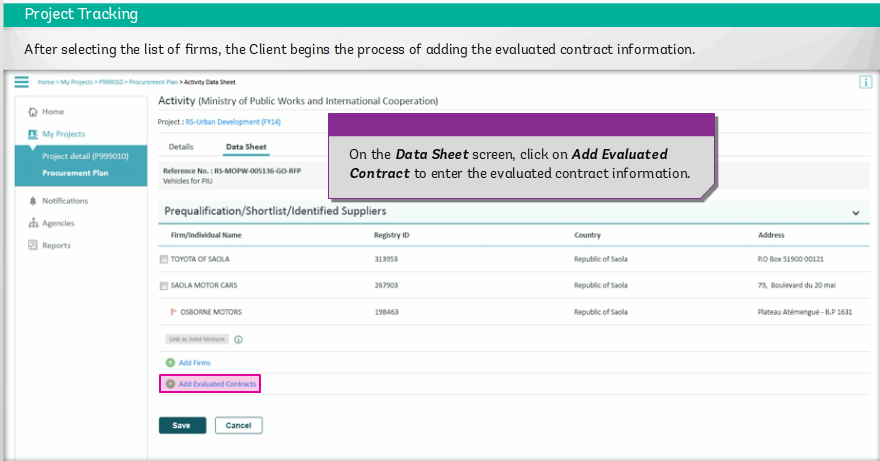 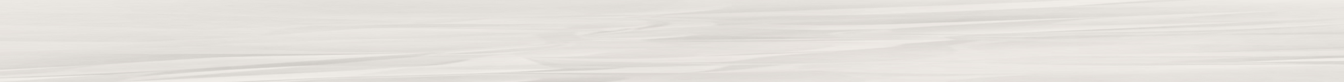 STEP : Details of Bid Evaluation Report - Step- 3
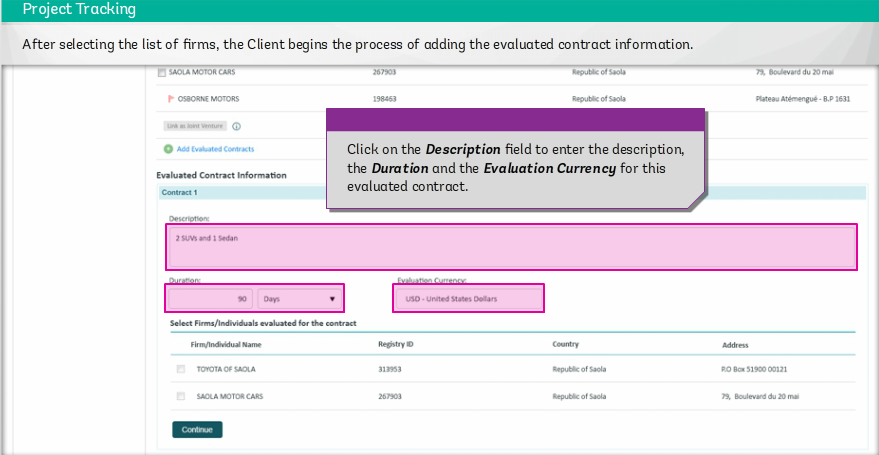 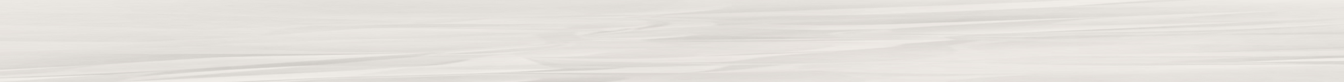 STEP : Details of Bid Evaluation Report - Step- 4
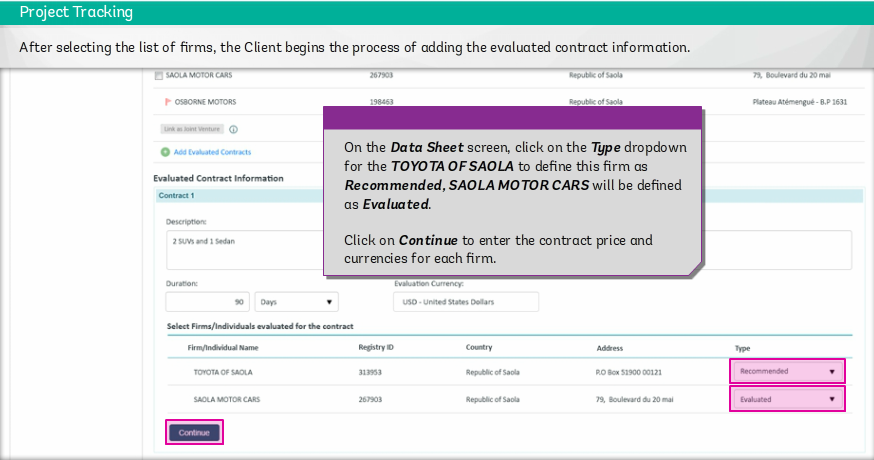 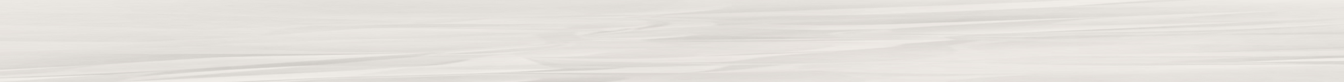 STEP : Details of Bid Evaluation Report - Step- 5
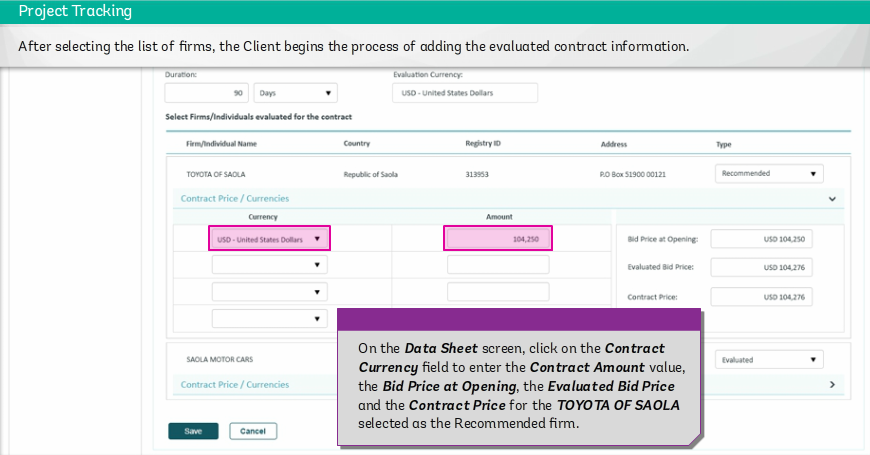 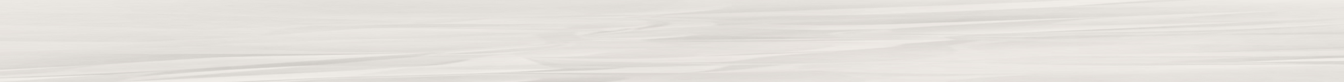 STEP : Details of Bid Evaluation Report - Step- 6
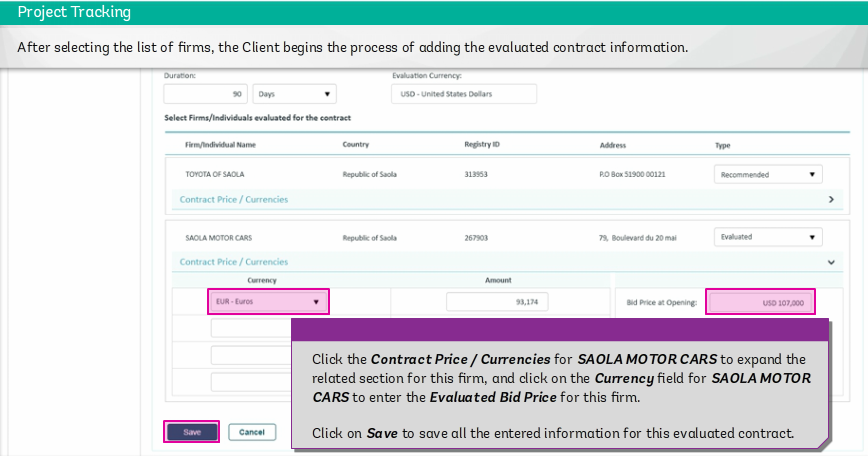 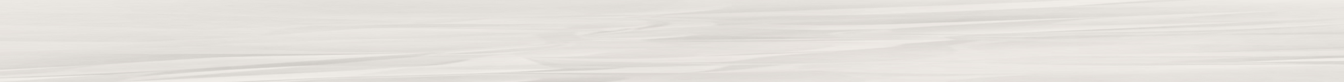 STEP : Details of Bid Evaluation Report - Step- 7
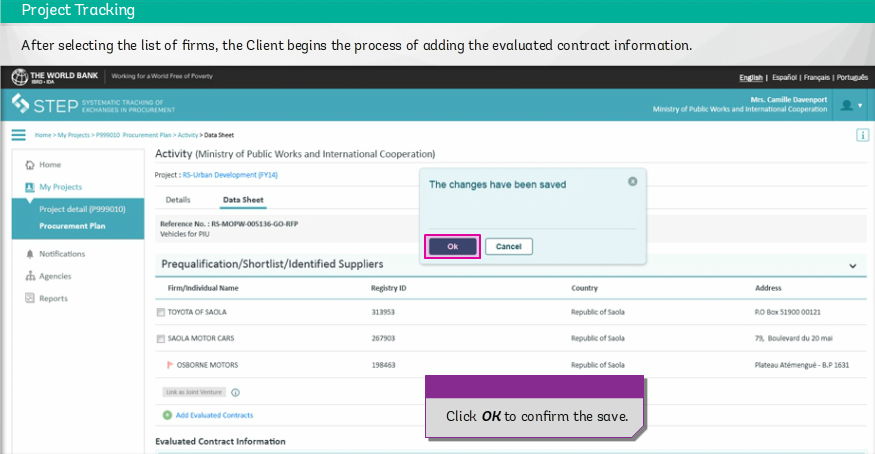 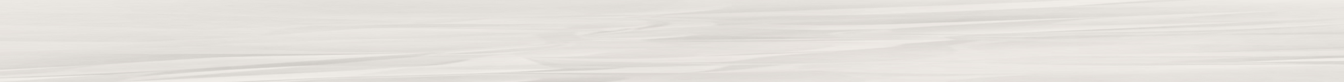 STEP : Details of Bid Evaluation Report - Step- 8
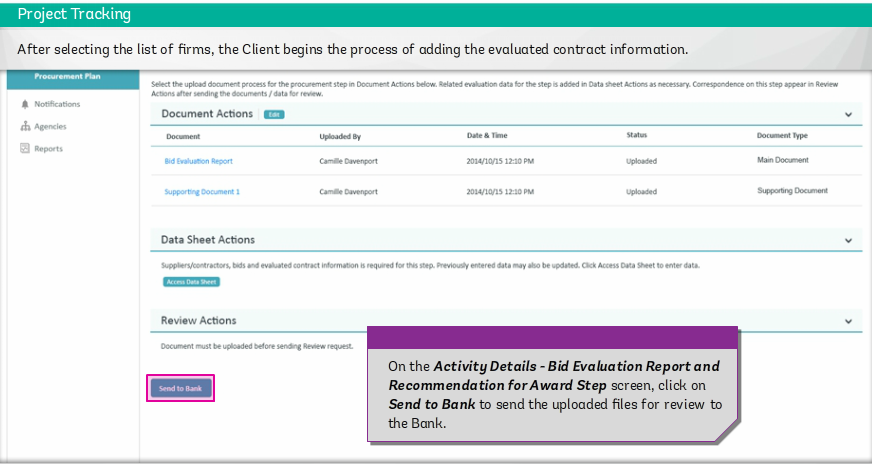 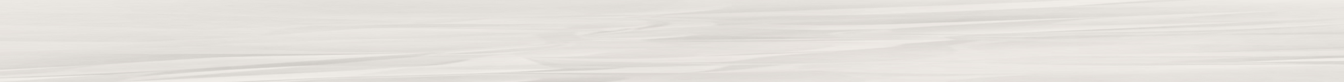 STEP : Details of Bid Evaluation Report - Step- 9
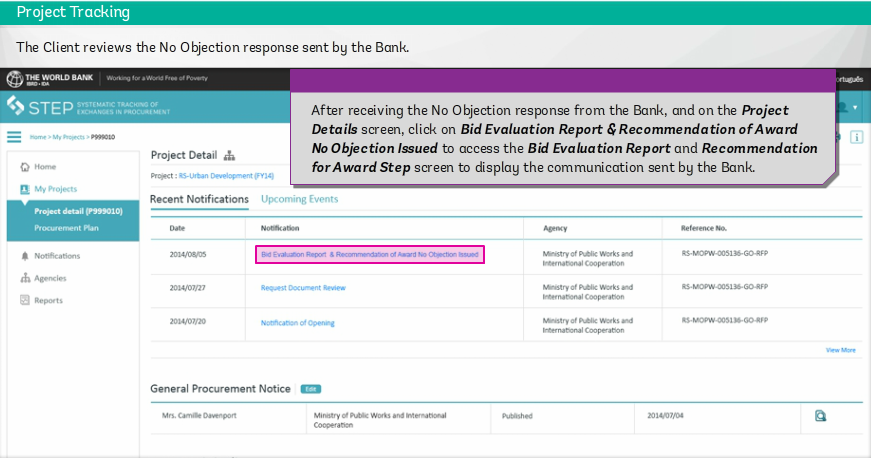 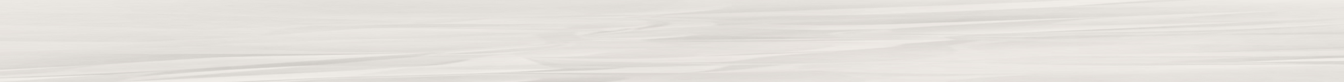 STEP : Finalization of Award - Step- 1
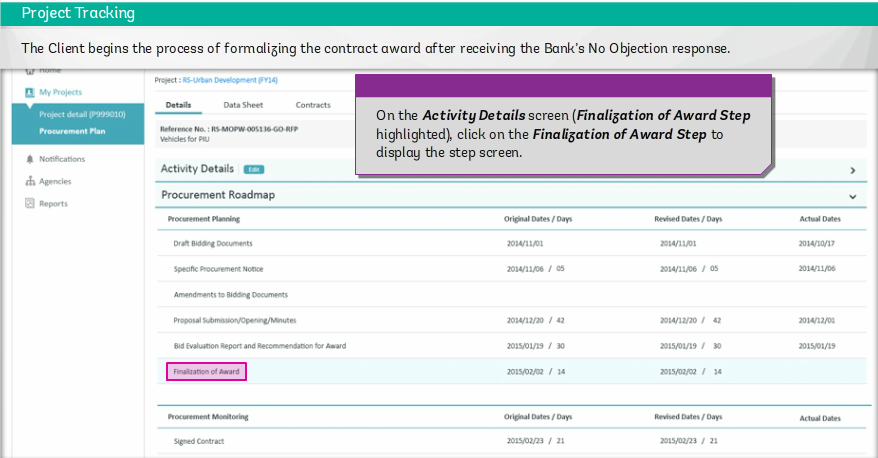 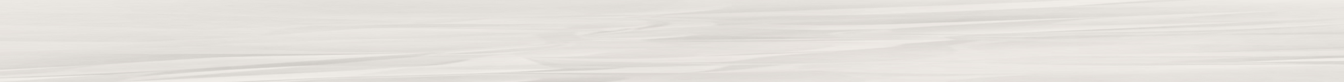 STEP : Finalization of Award- Step- 2
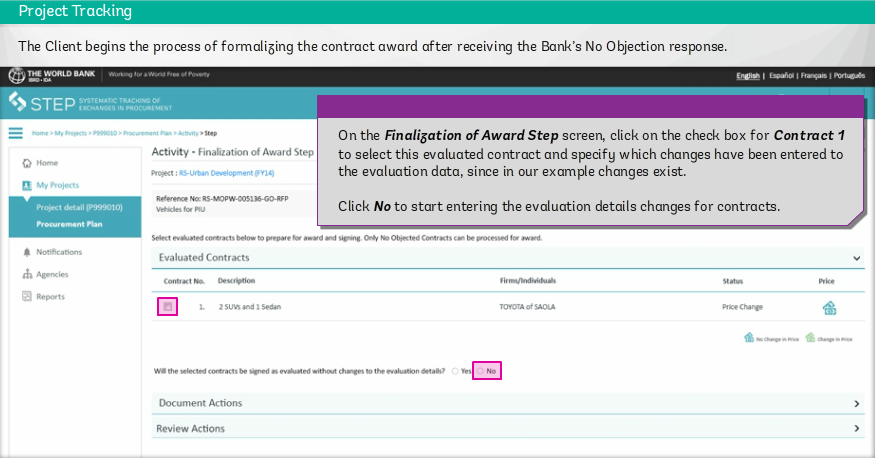 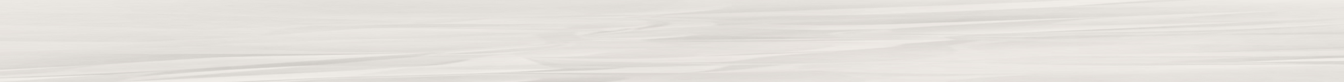 STEP : Finalization of Award- Step- 3
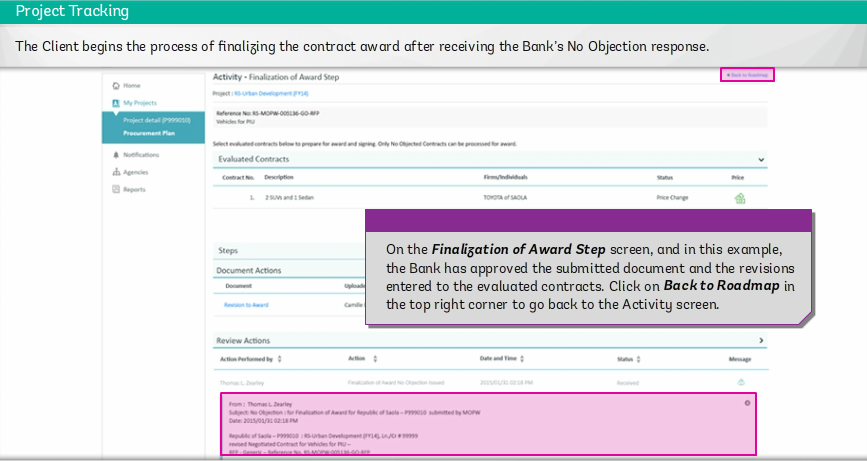 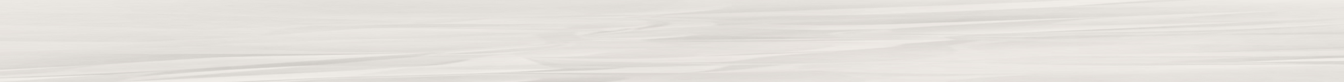 STEP : Signed Contract Stage - Step- 1
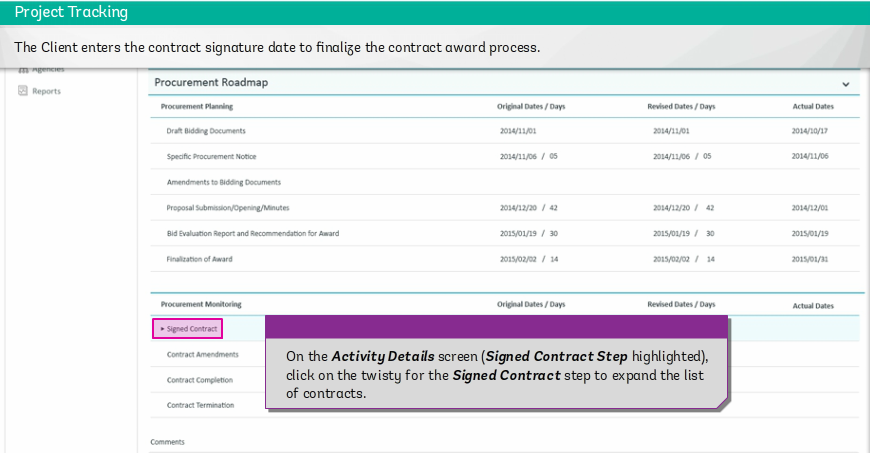 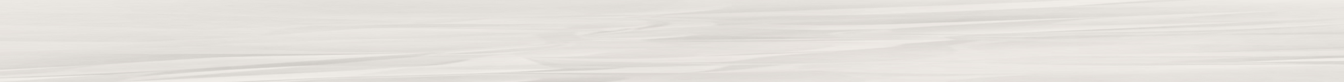 STEP : Signed Contract Stage - Step- 2
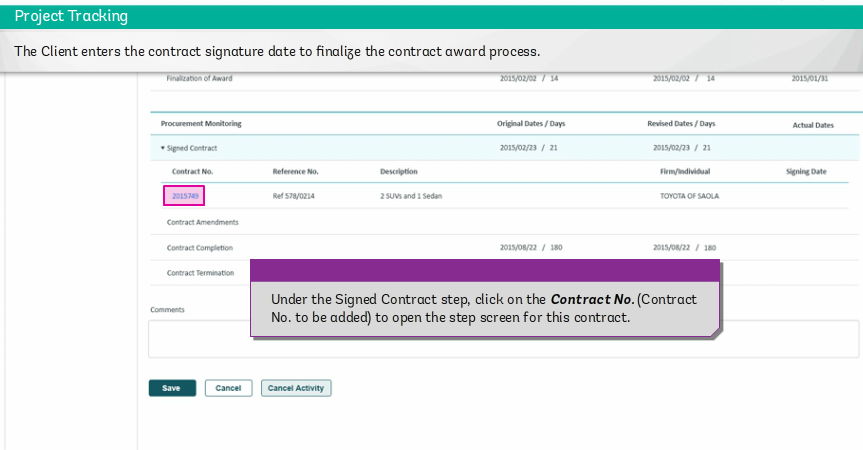 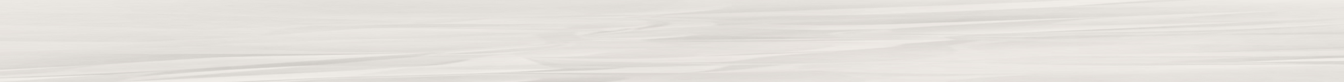 STEP : Signed Contract Stage - Step- 3
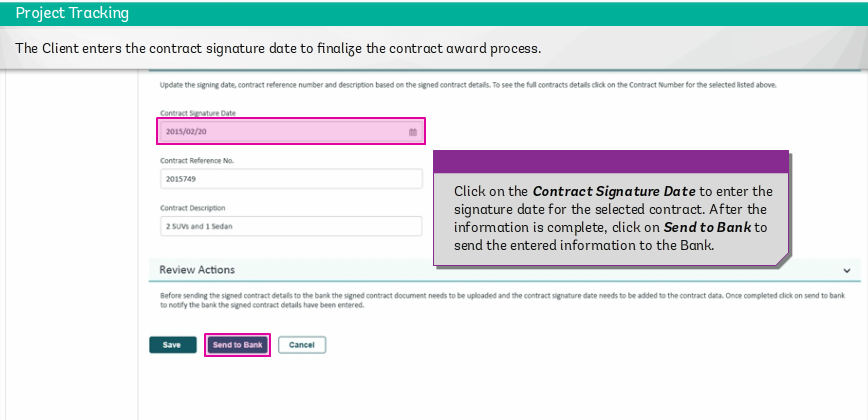 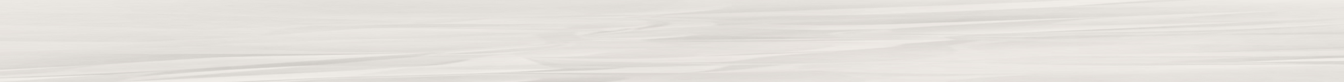 STEP : Signed Contract Stage - Step- 4
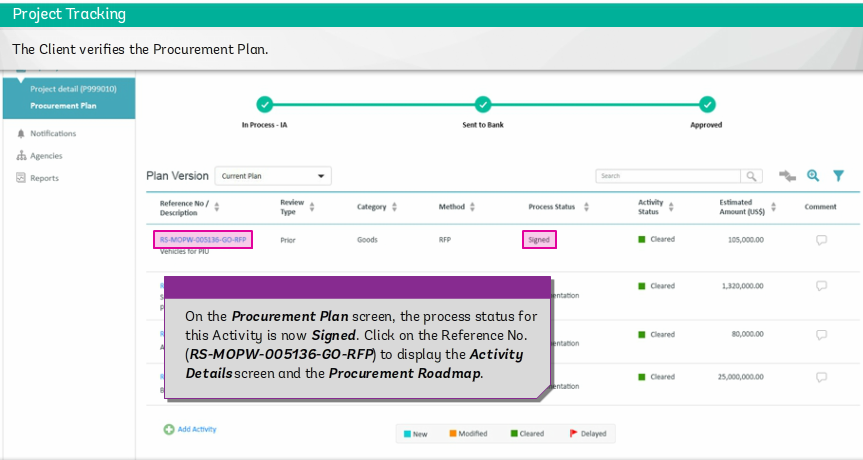 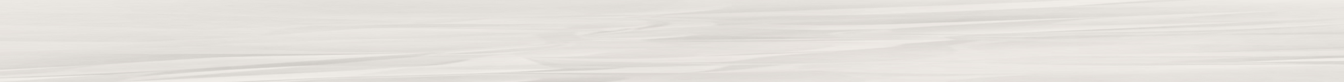 STEP : Amendment to Contract - Step- 1
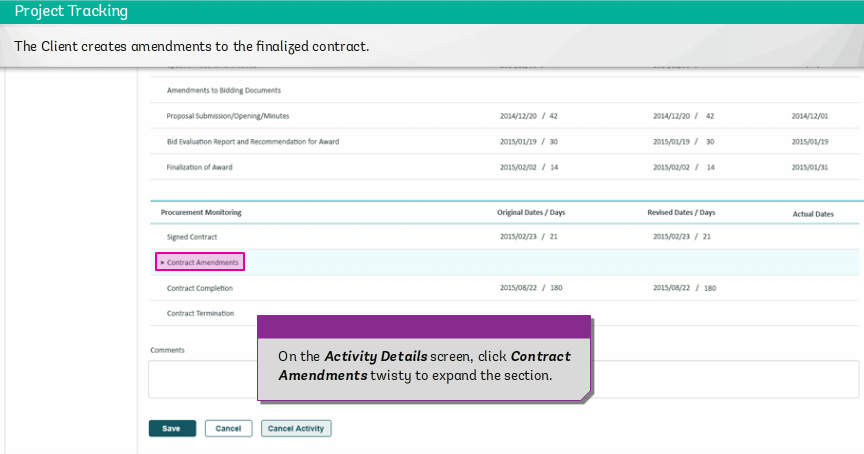 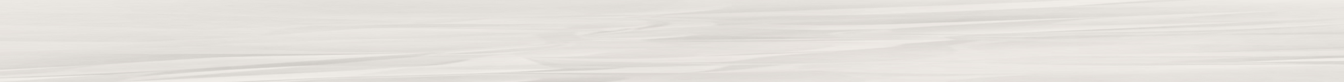 STEP : Amendment to Contract - Step- 2
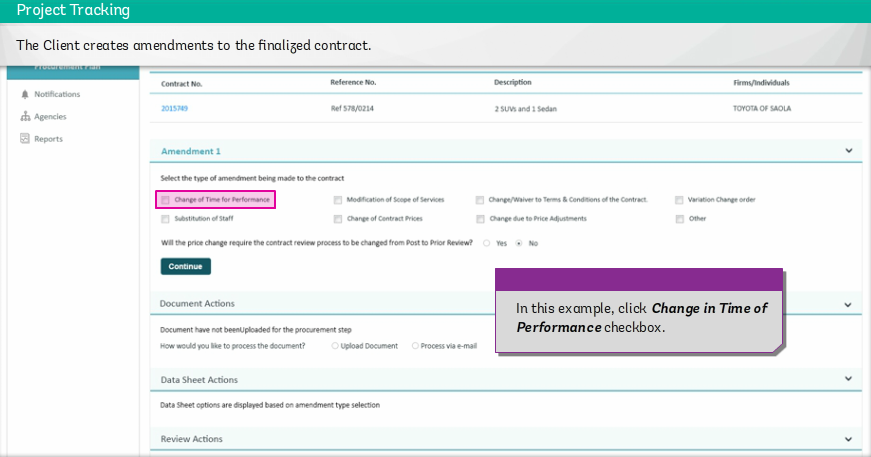 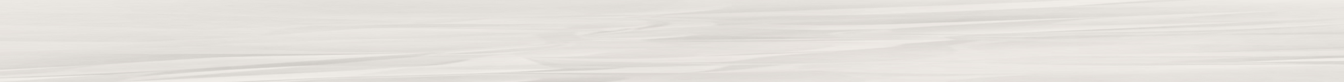 STEP : Amendment to Contract - Step- 3
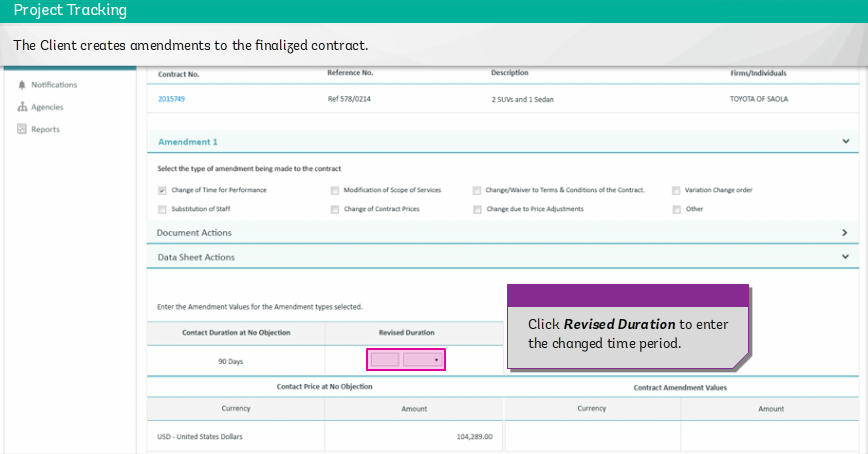 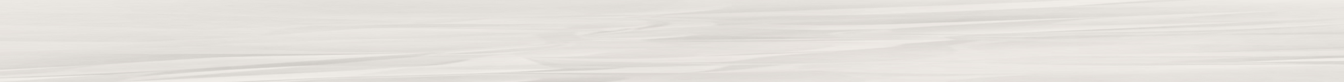 STEP : Amendment to Contract - Step- 4
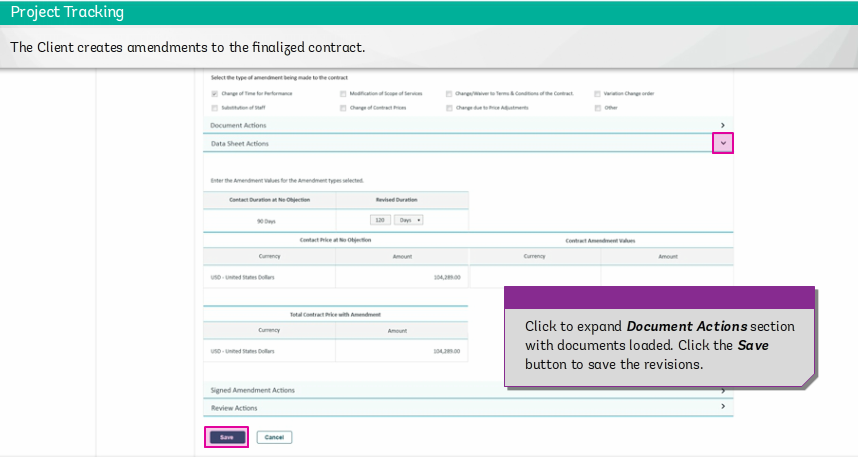 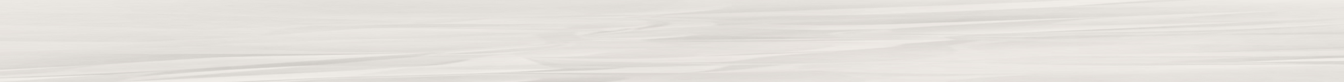 STEP : Amendment to Contract - Step- 5
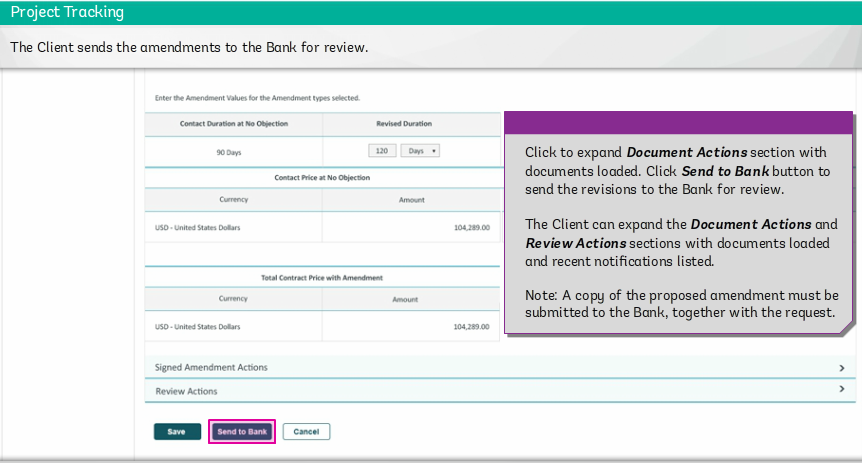 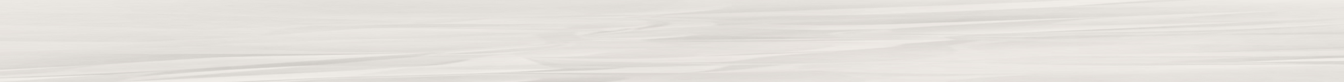 STEP: Client monitoring dashboard
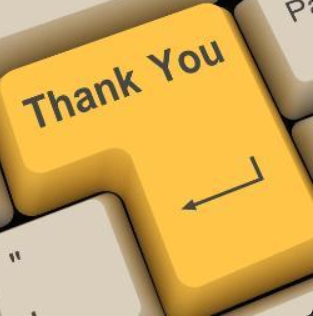